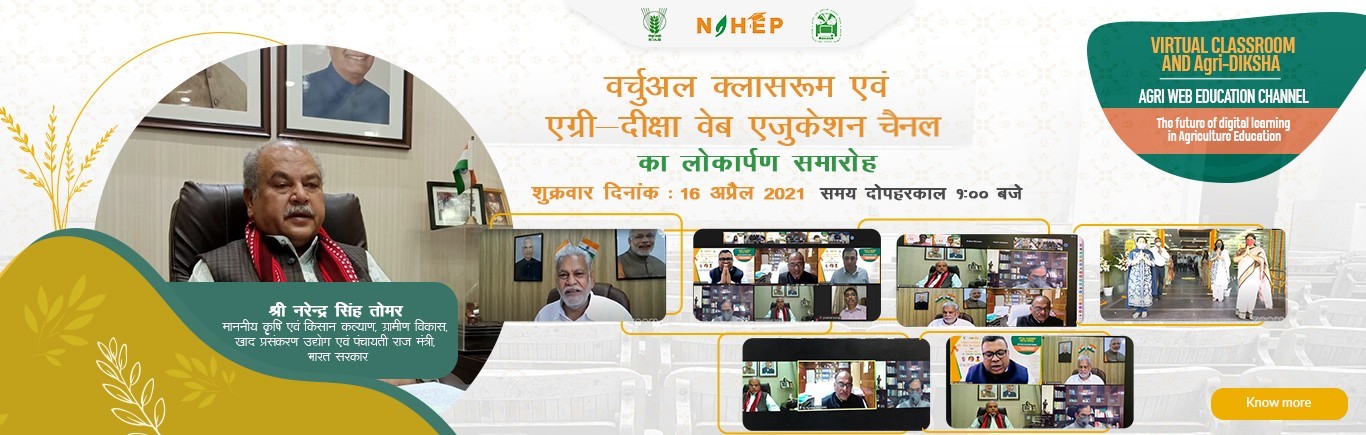 Media Coverage
Central
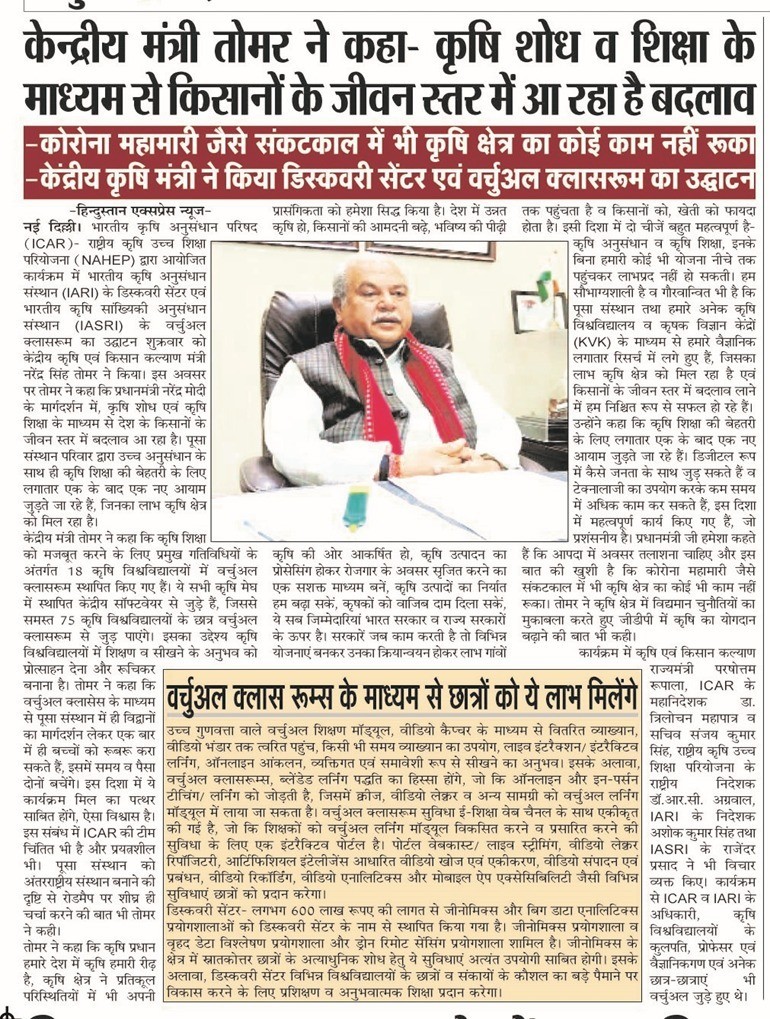 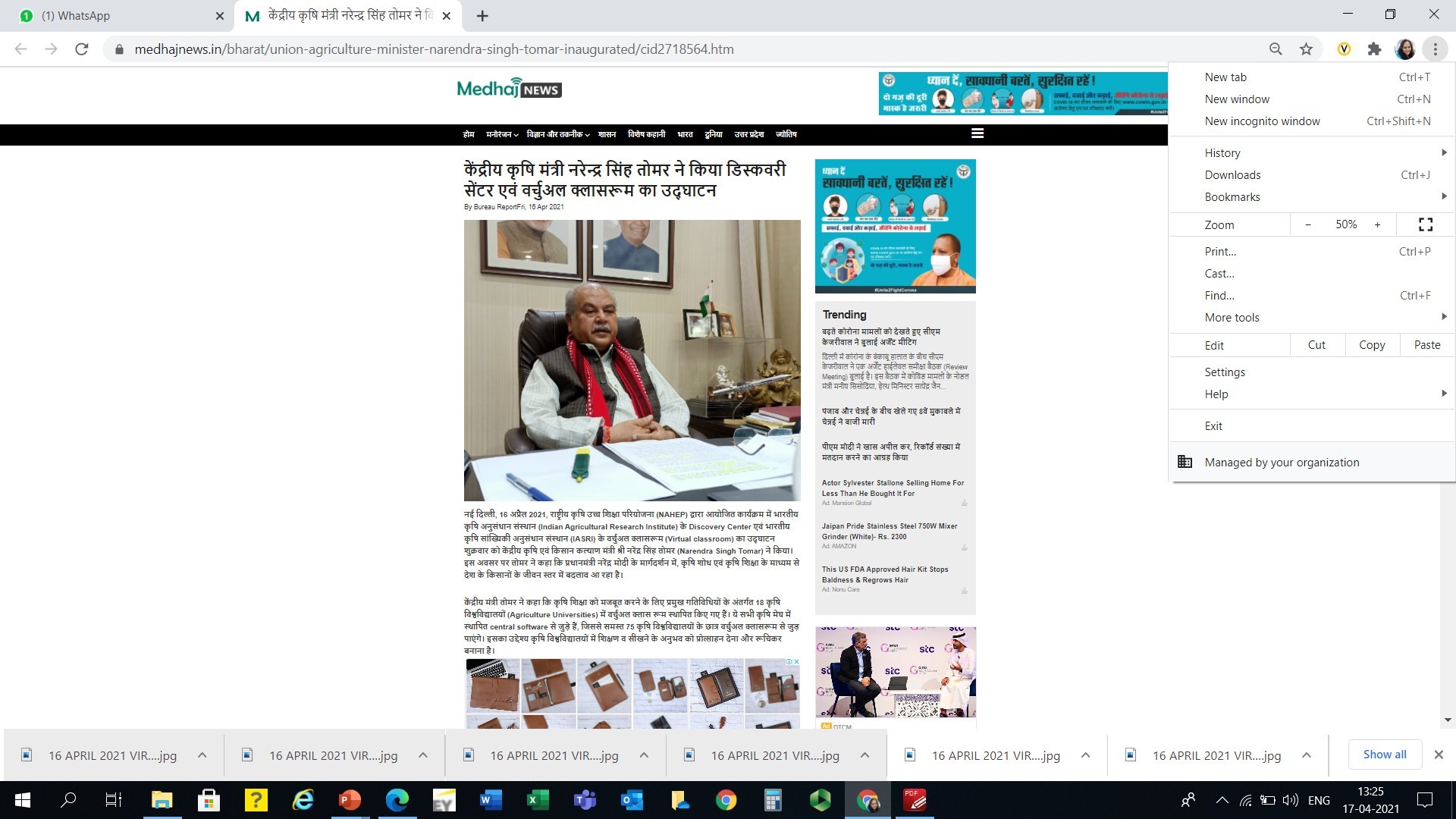 Central
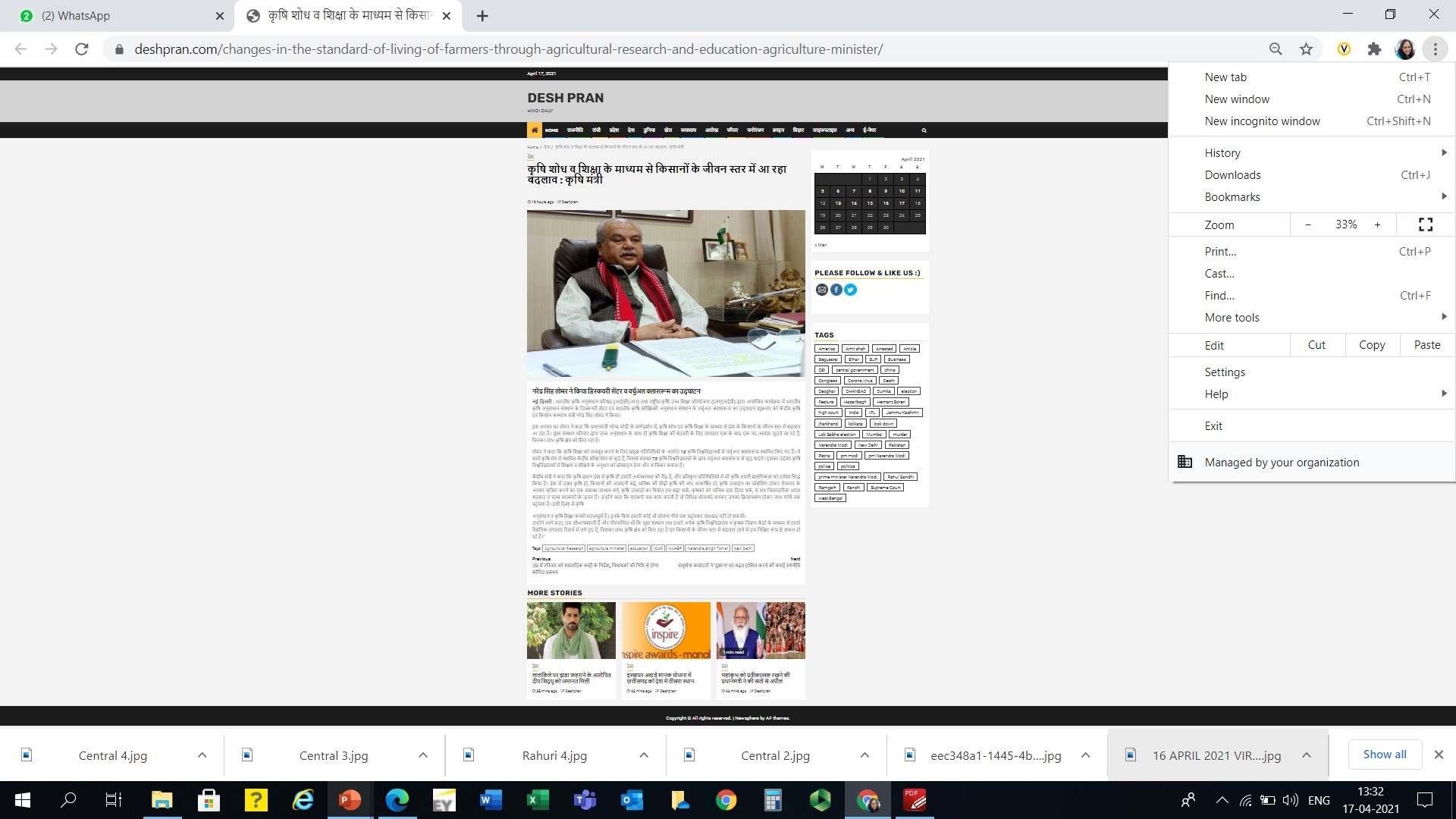 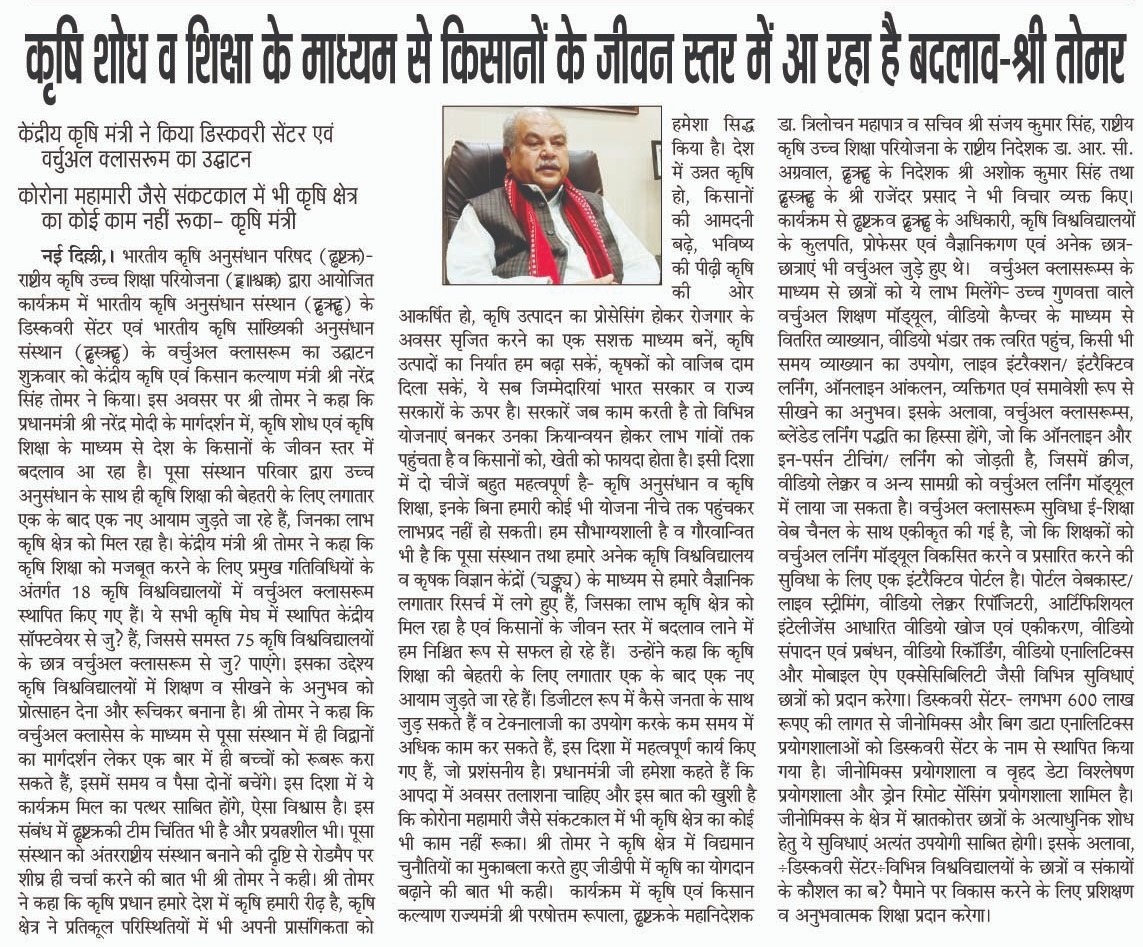 https://deshpran.com/changes-in-the-standard-of-living-of-farmers-through-agricultural-research-and-education-agriculture-minister/
https://www.jagran.com/uttarakhand/udhamsingh-nagar-union-agriculture-minister-inaugurates-virtual-lab-in-pant-university-21565631.html
Central
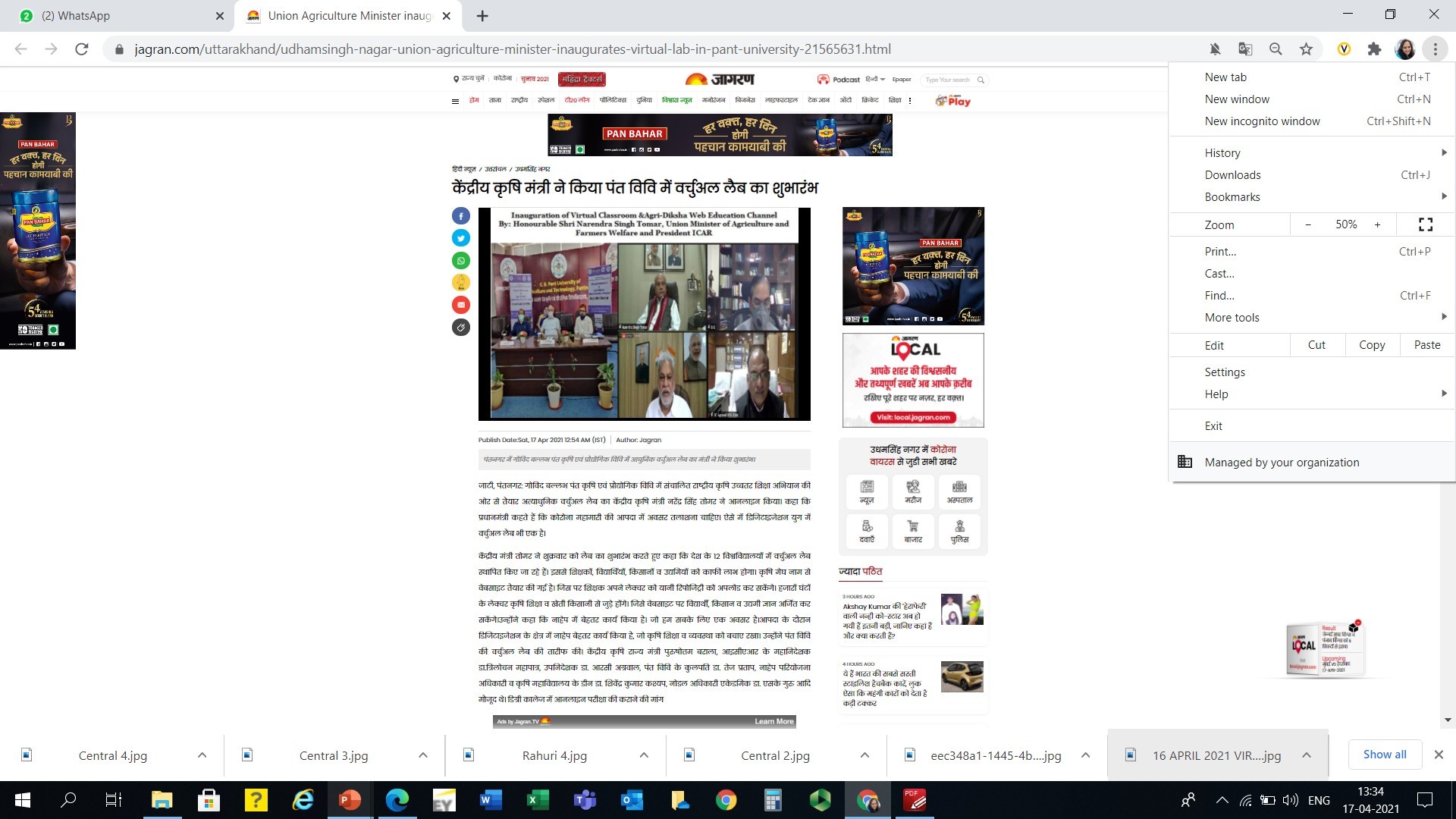 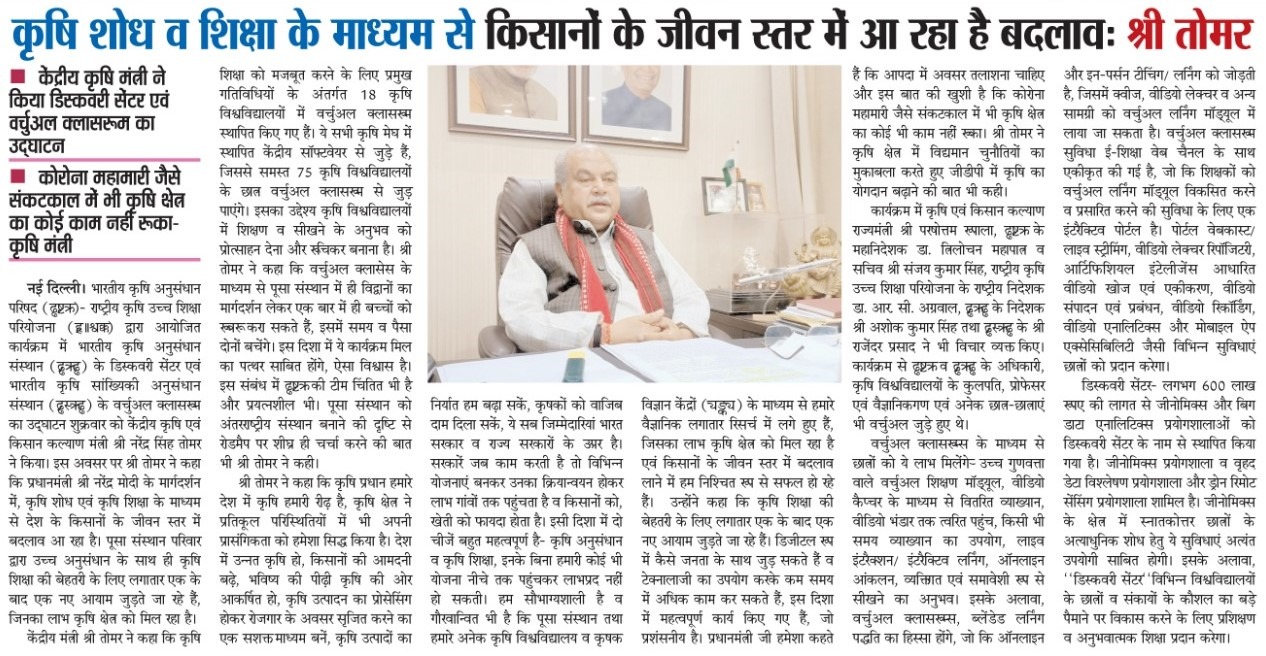 MPKV, Rahuri
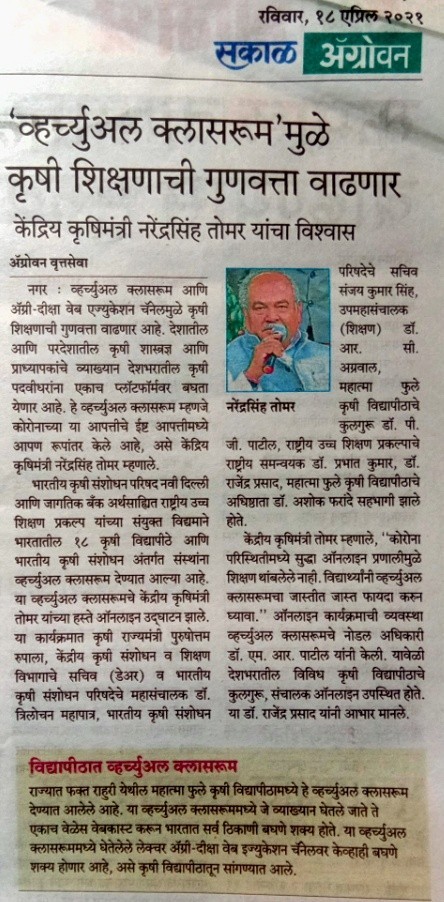 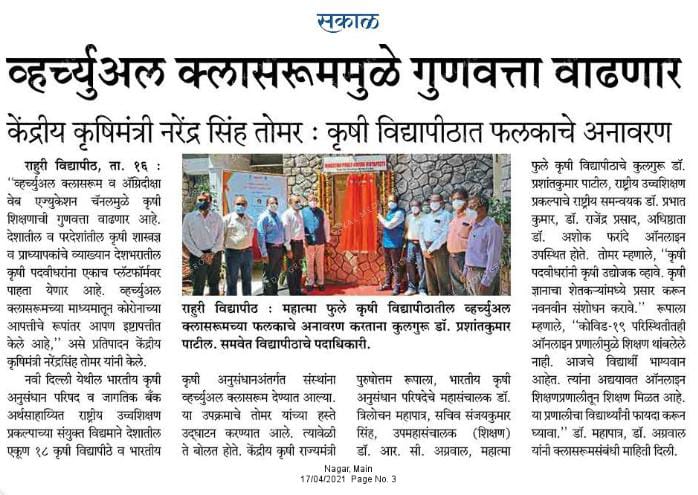 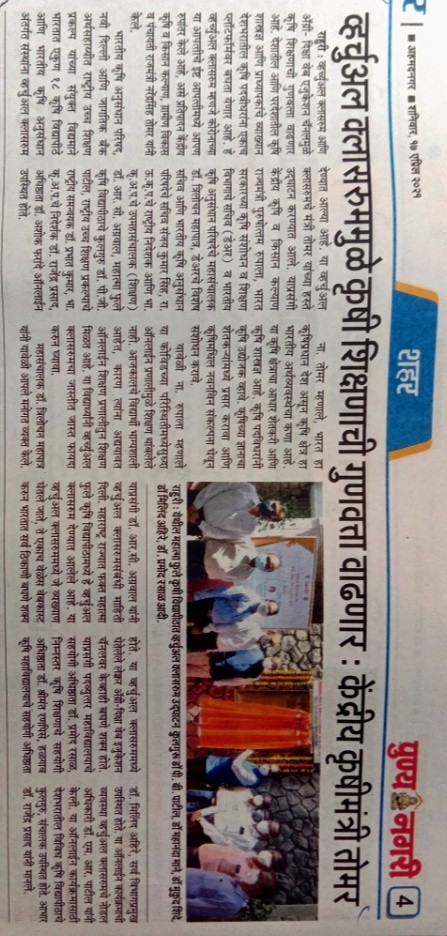 MPKV, Rahuri
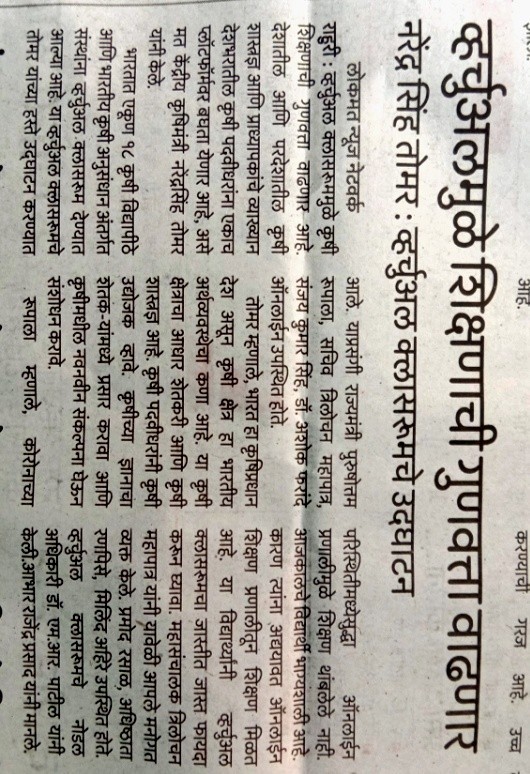 MPKV, Rahuri
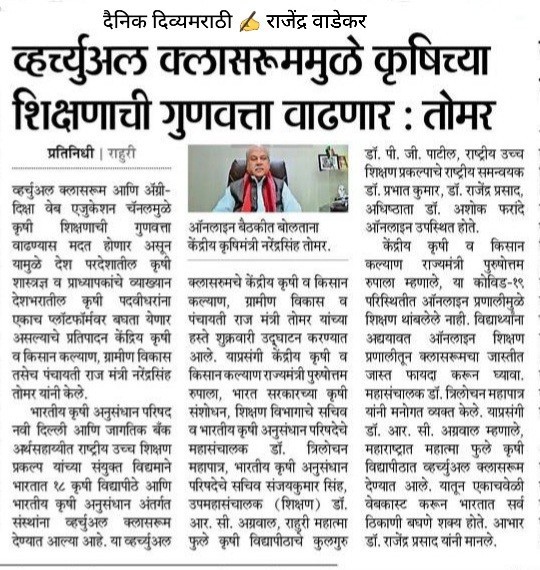 MPKV, Rahuri
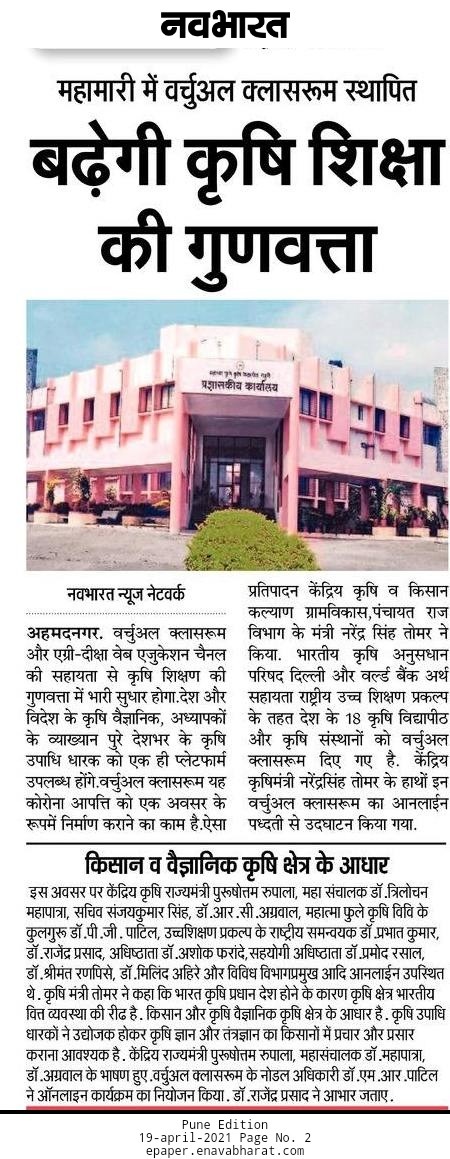 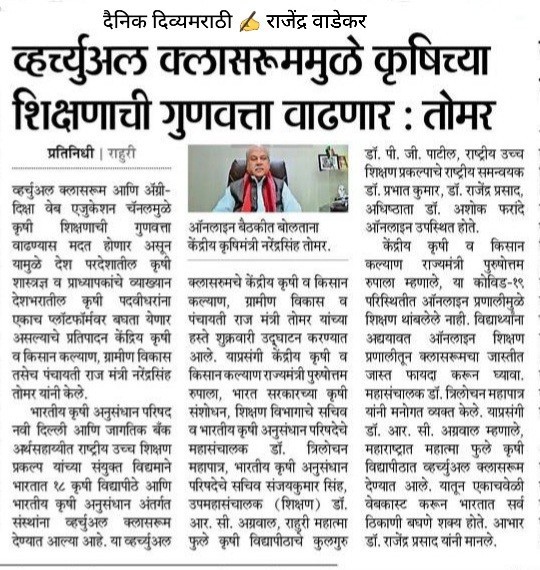 CIFE, Mumbai
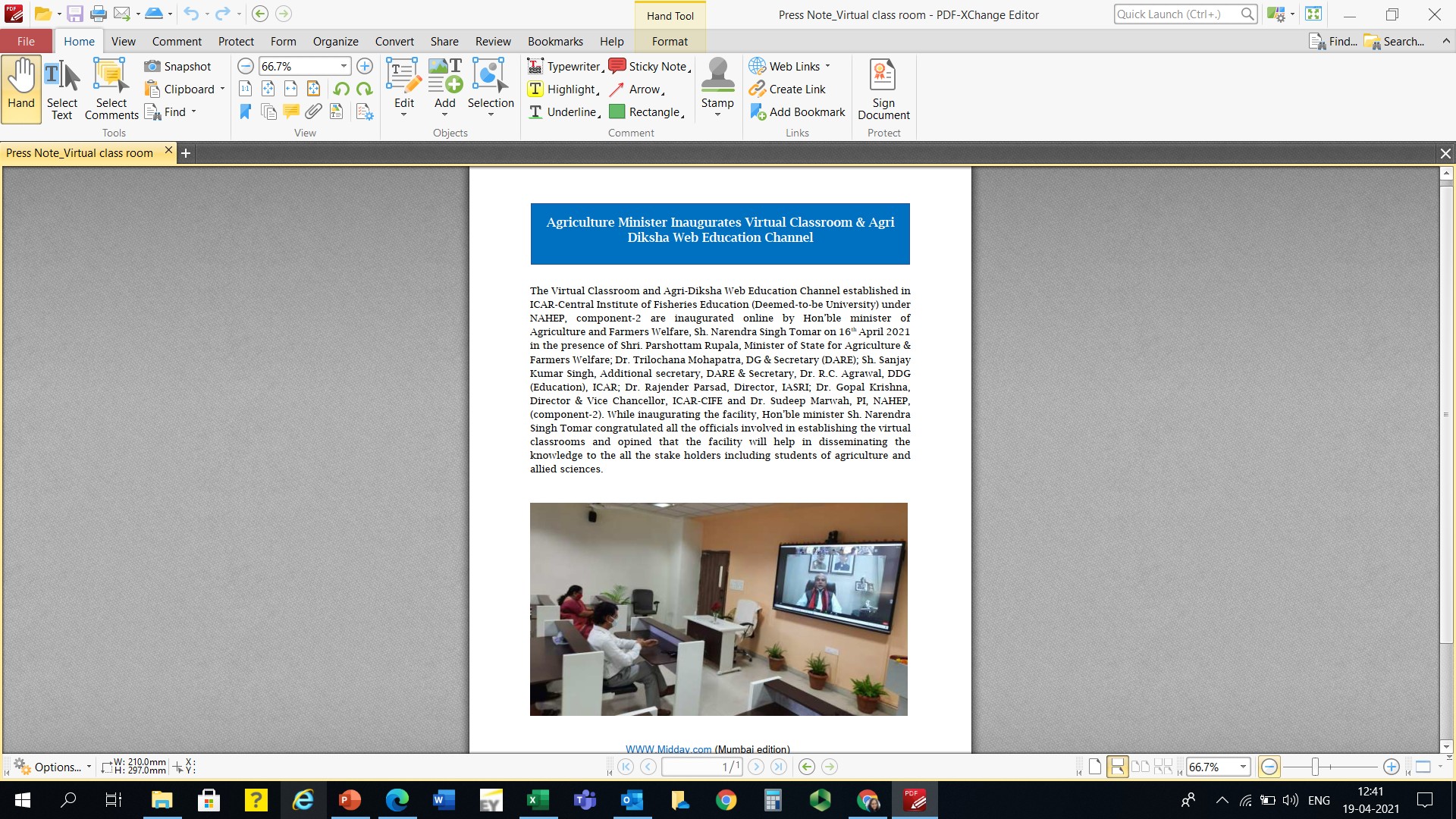 IVRI, Izatnagar
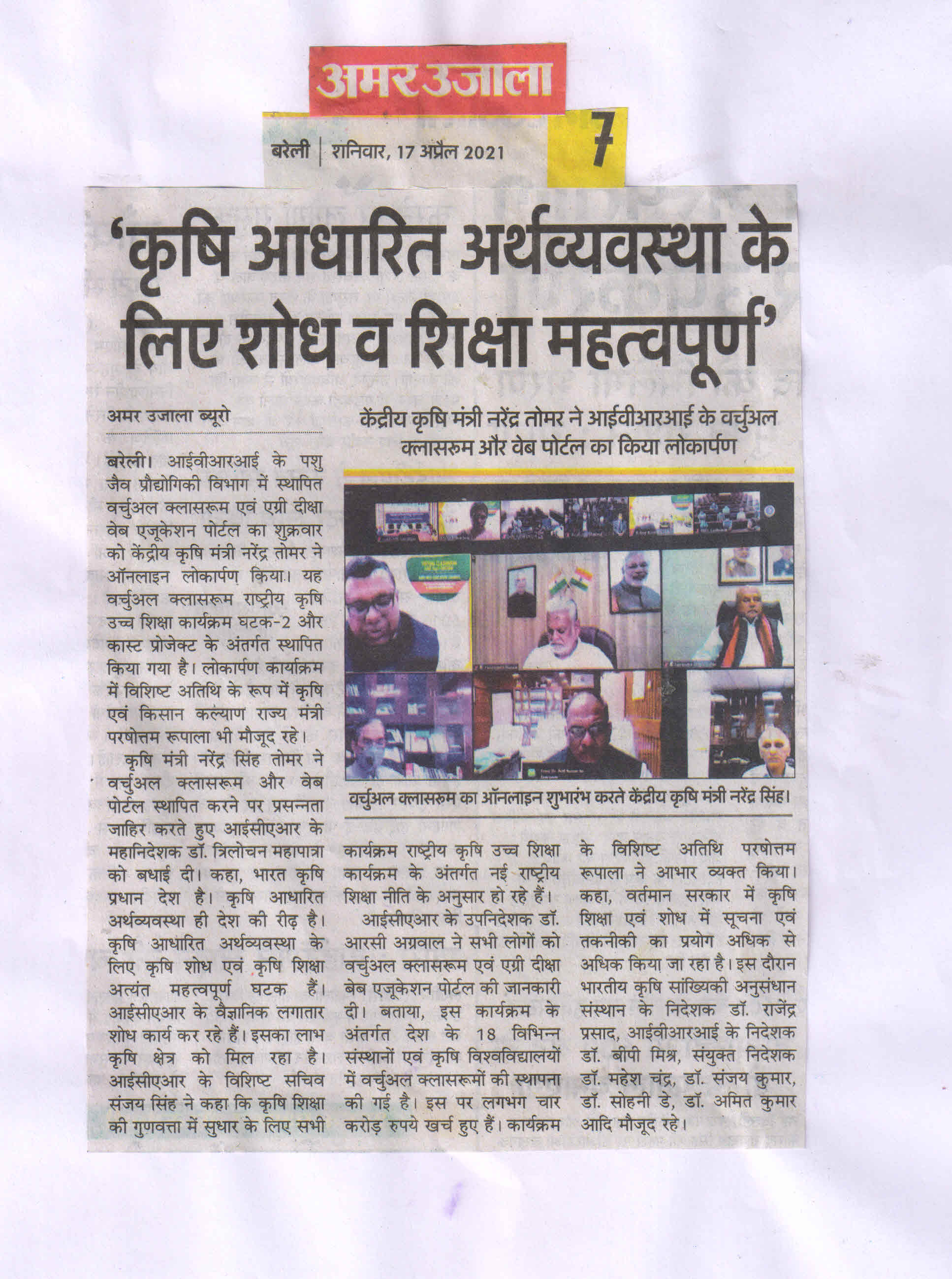 GADVASU, Ludhiana
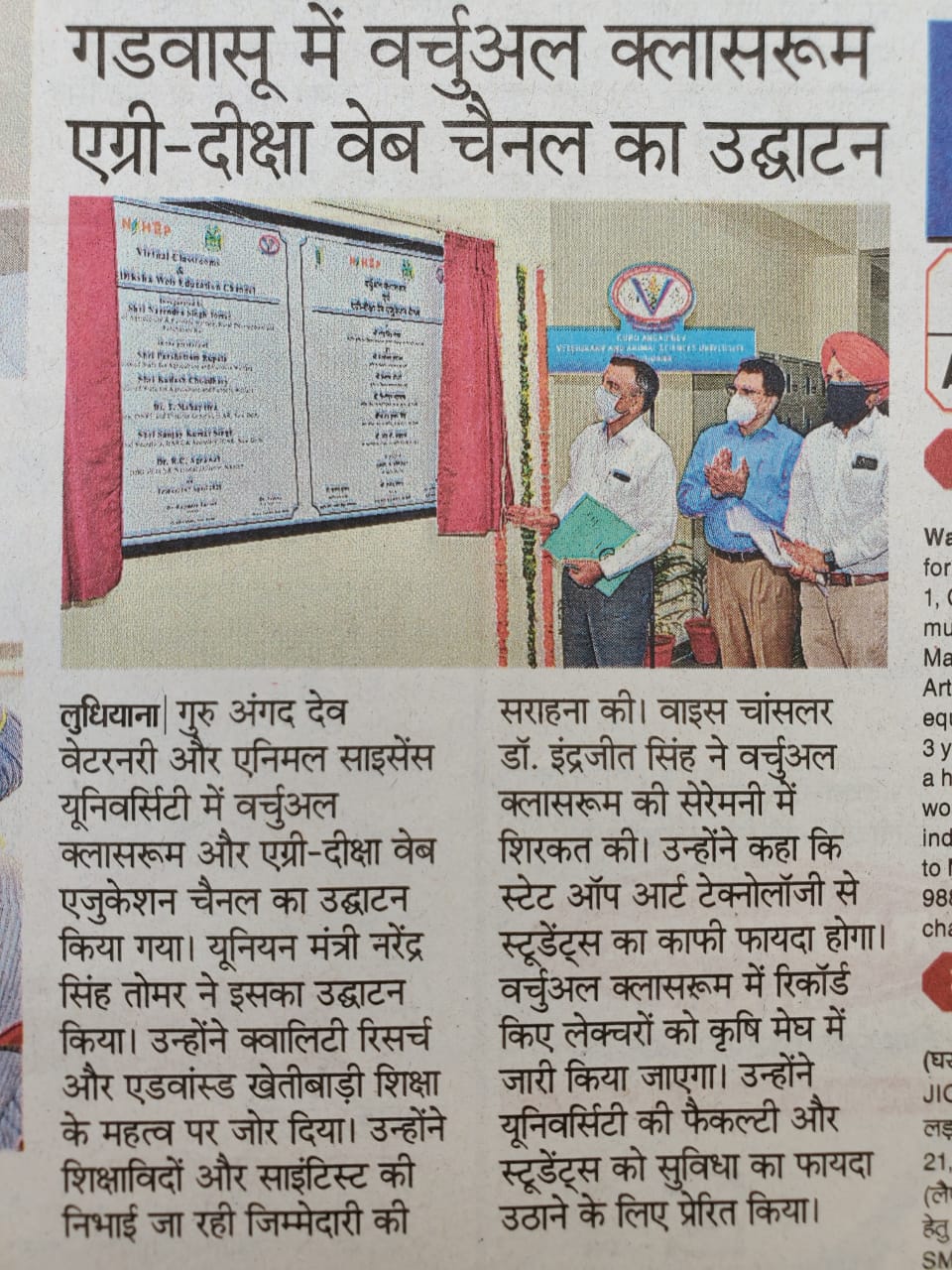 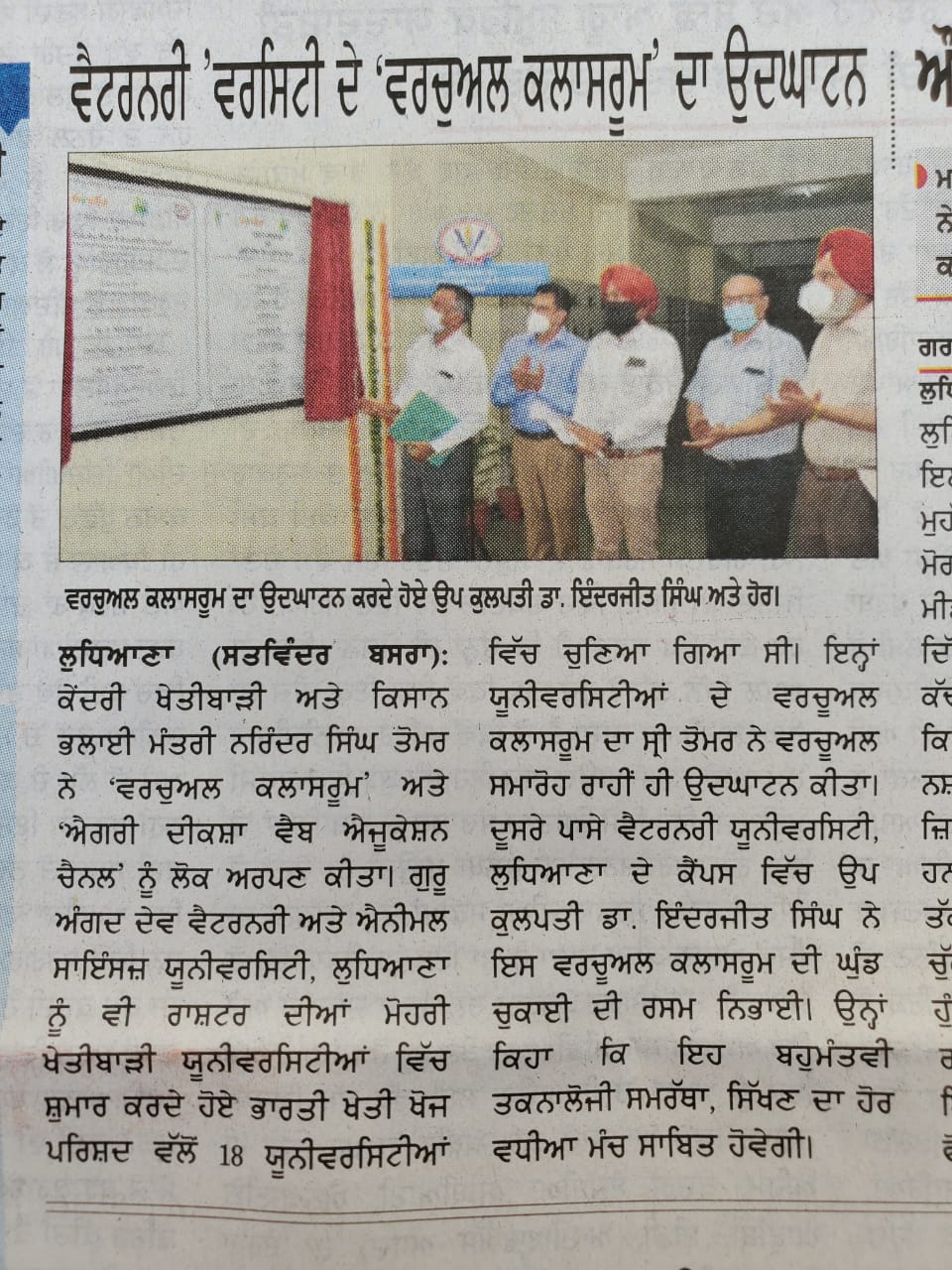 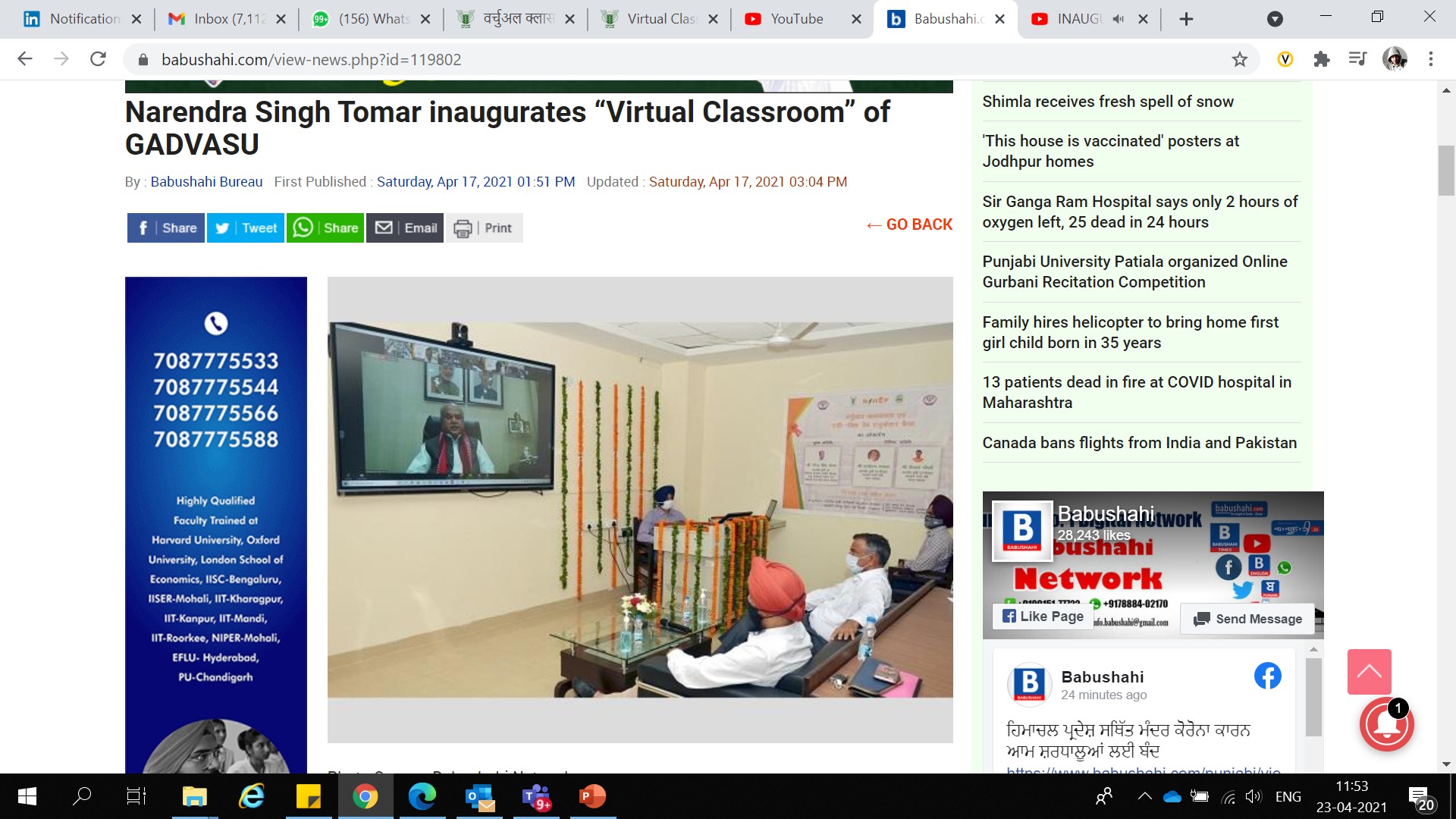 https://www.babushahi.com/view-news.php?id=119802
GADVASU, Ludhiana
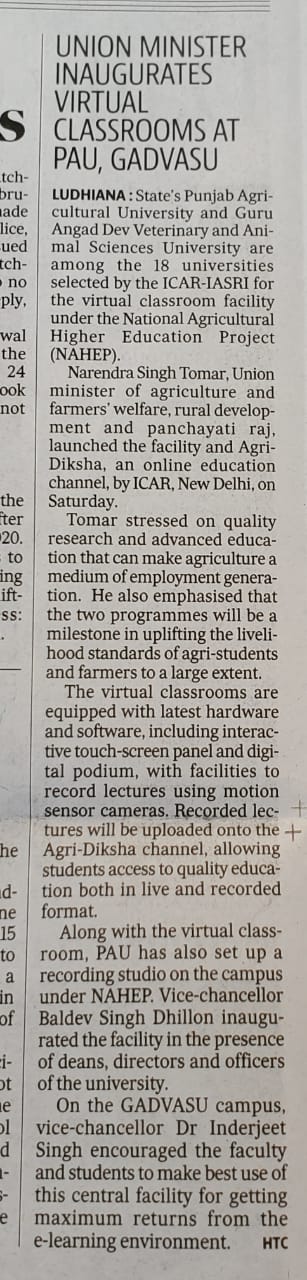 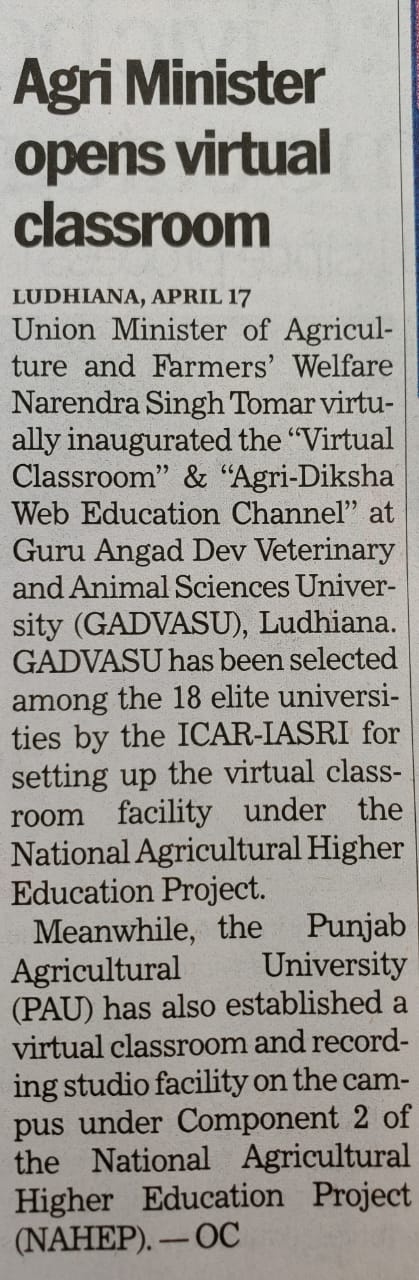 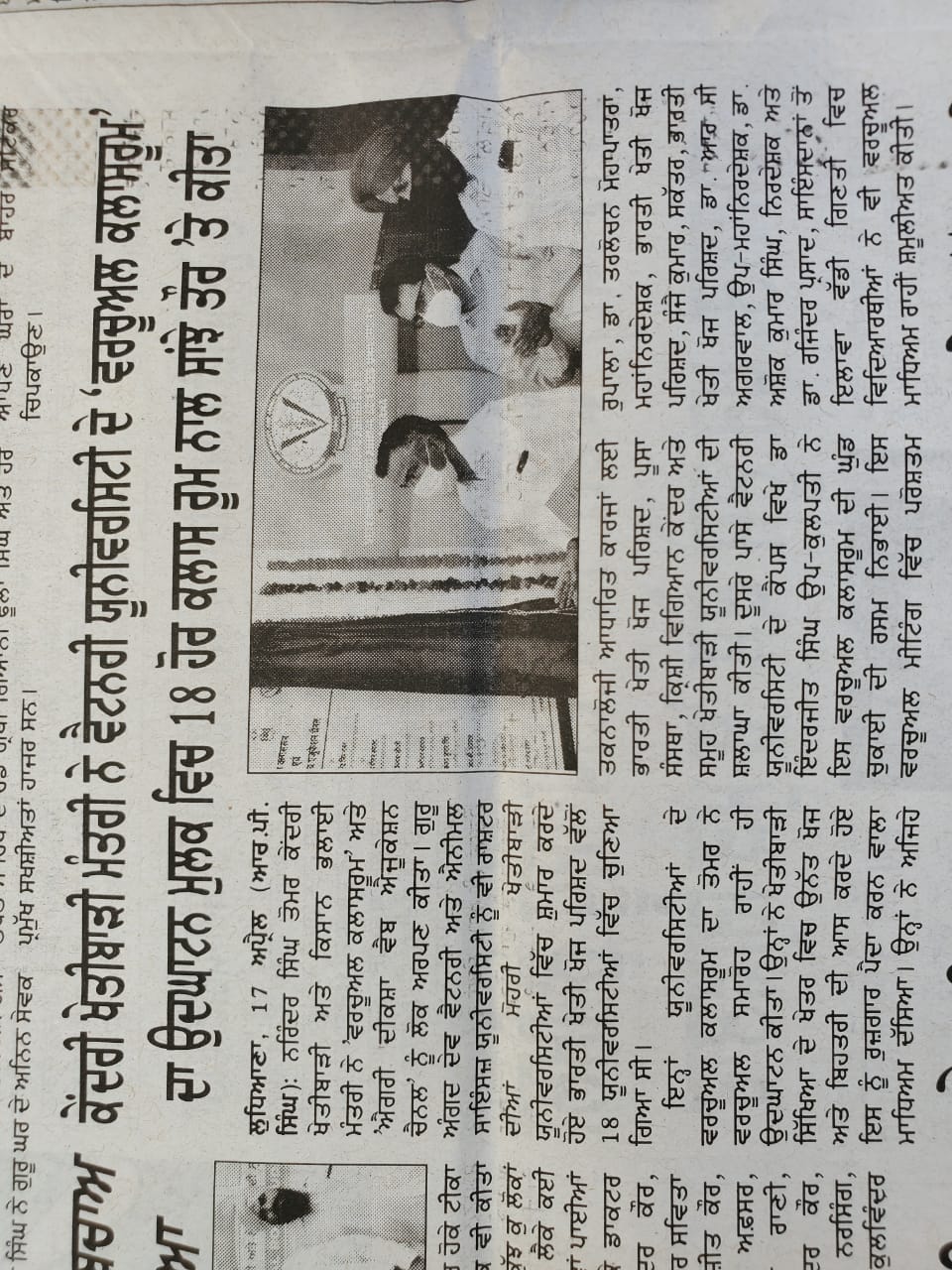 GADVASU, Ludhiana
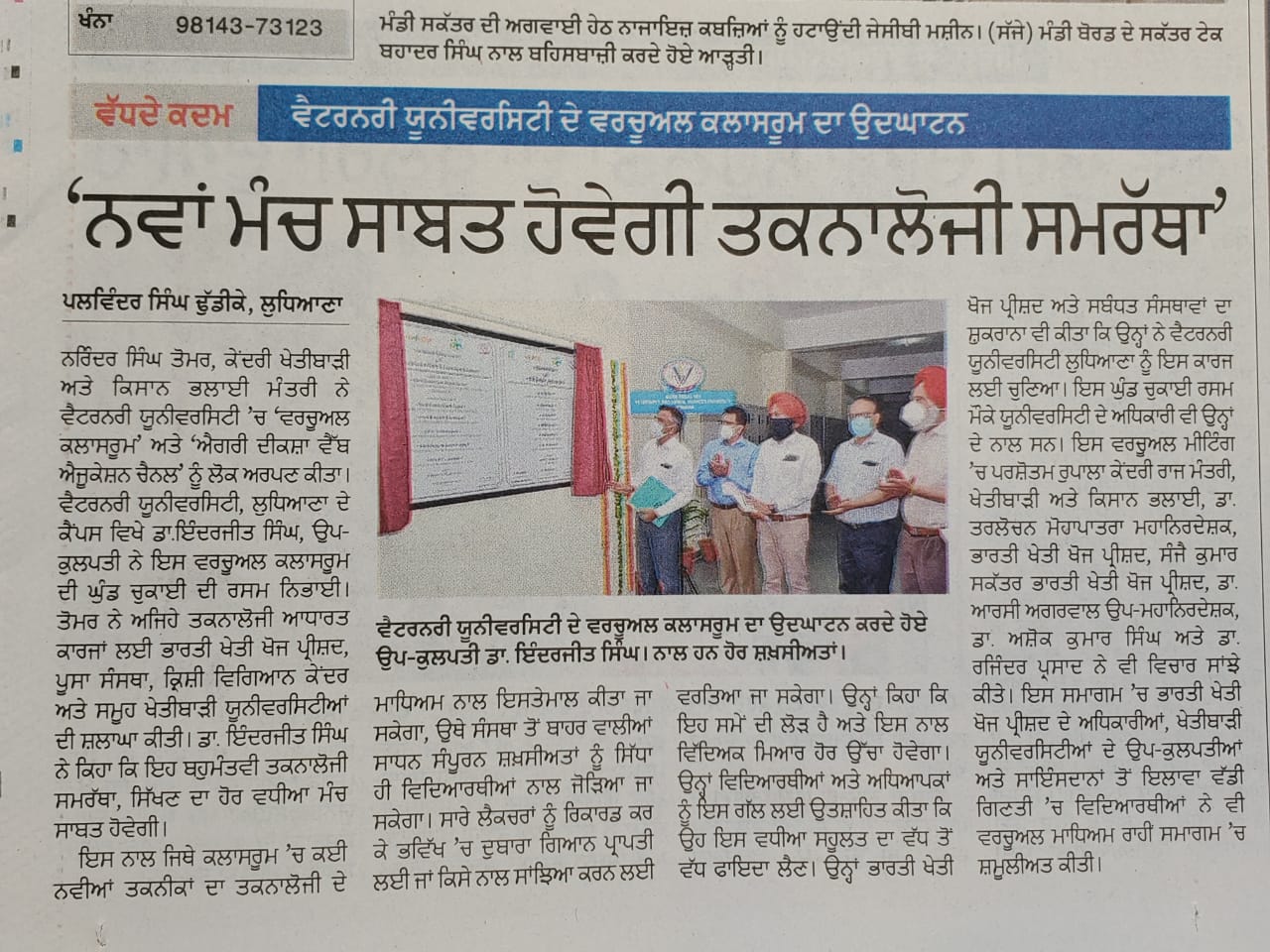 GADVASU, Ludhiana
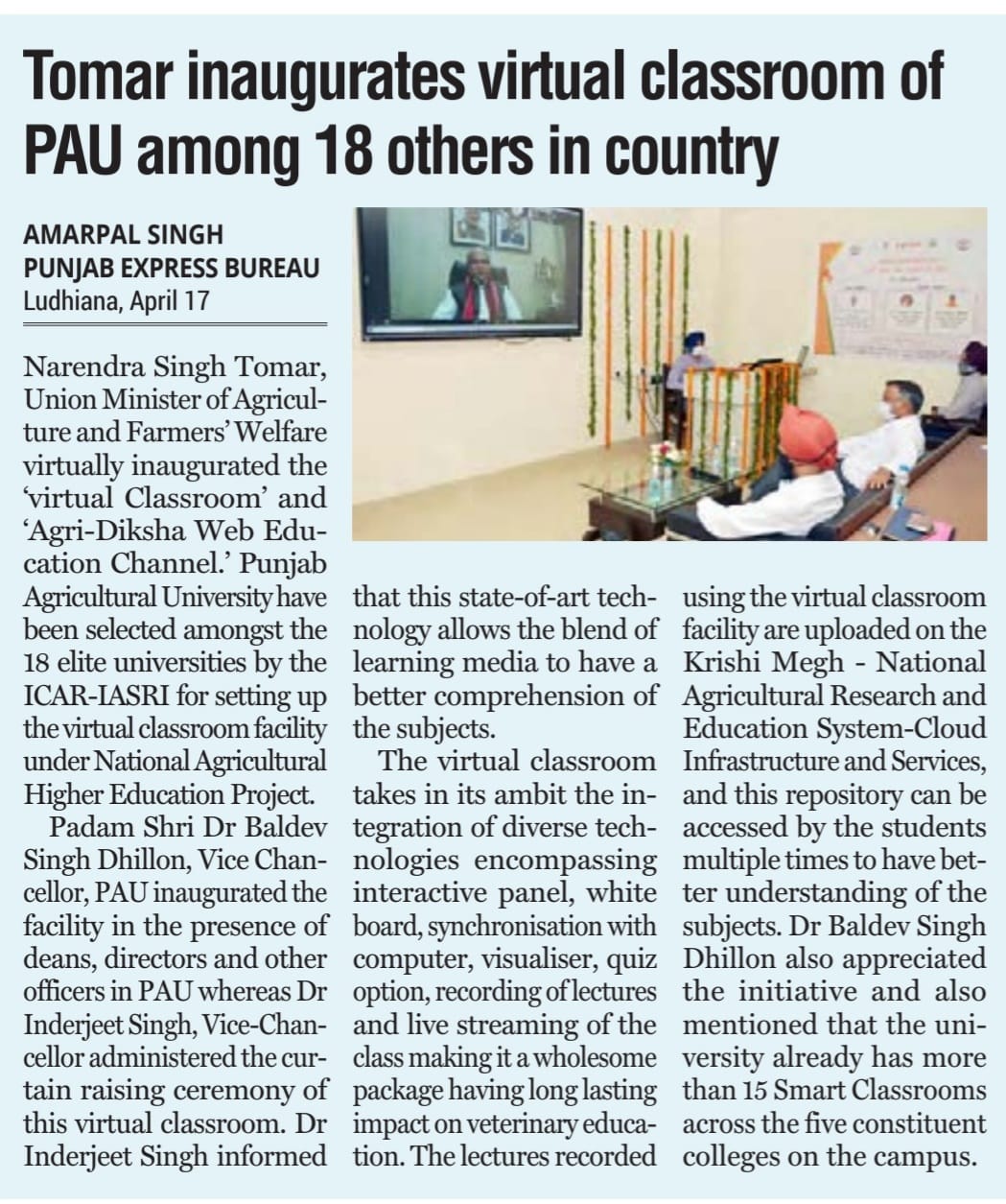 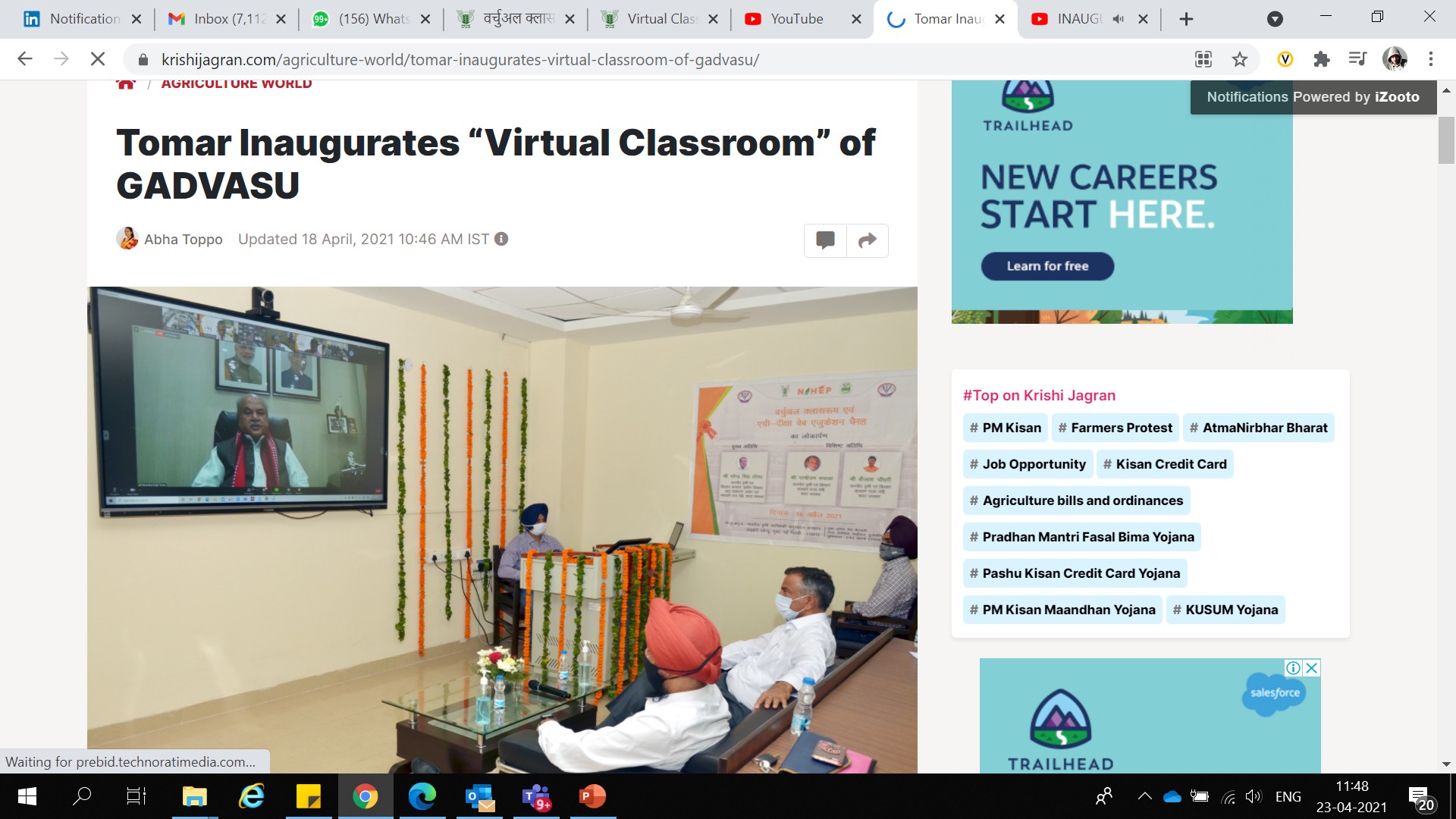 https://krishijagran.com/agriculture-world/tomar-inaugurates-virtual-classroom-of-gadvasu/
RAJUVAS, Bikaner
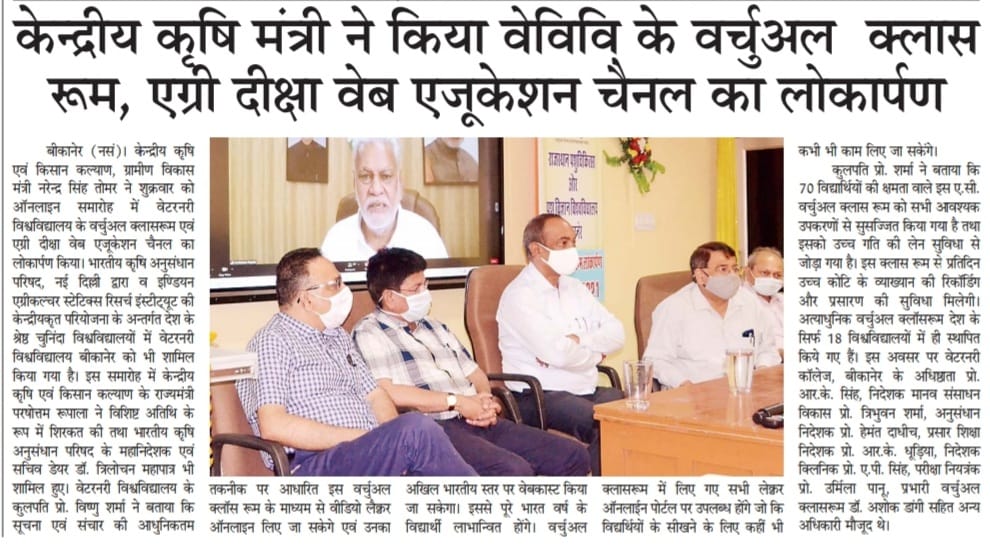 RAJUVAS, Bikaner
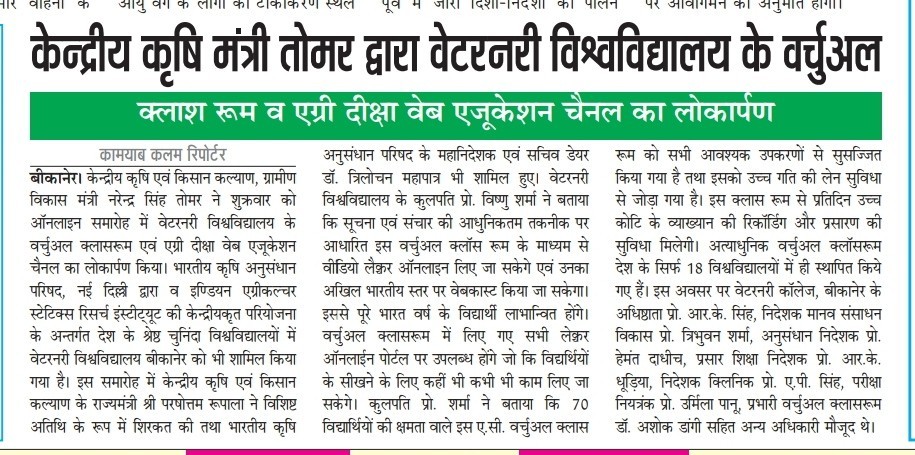 RAJUVAS, Bikaner
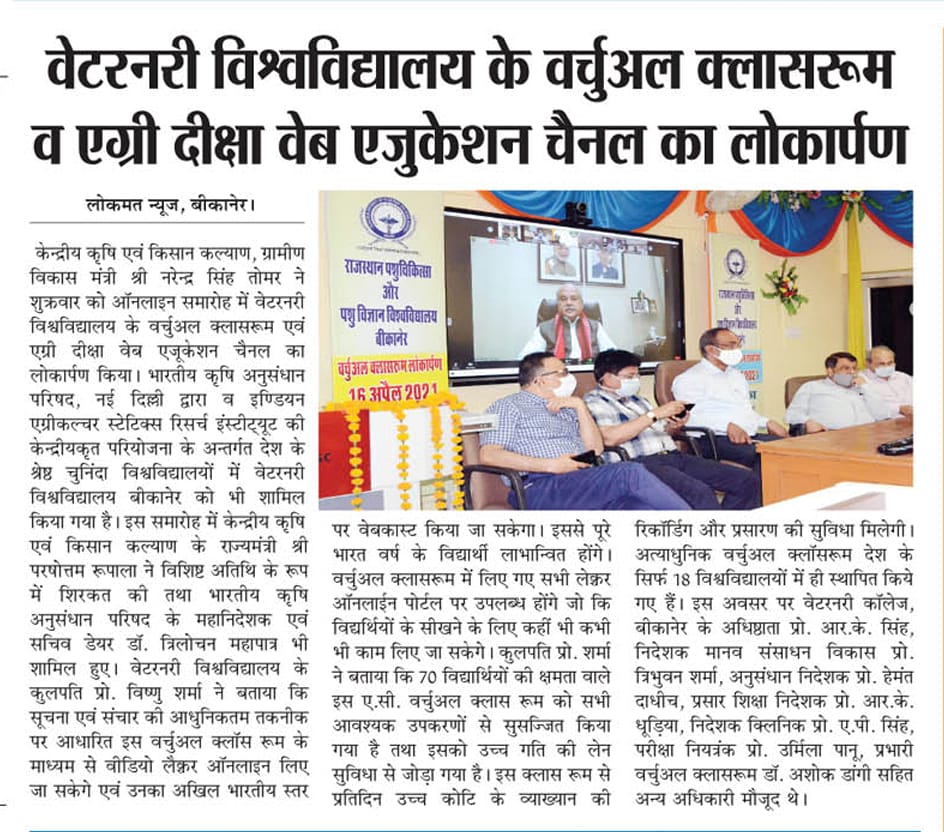 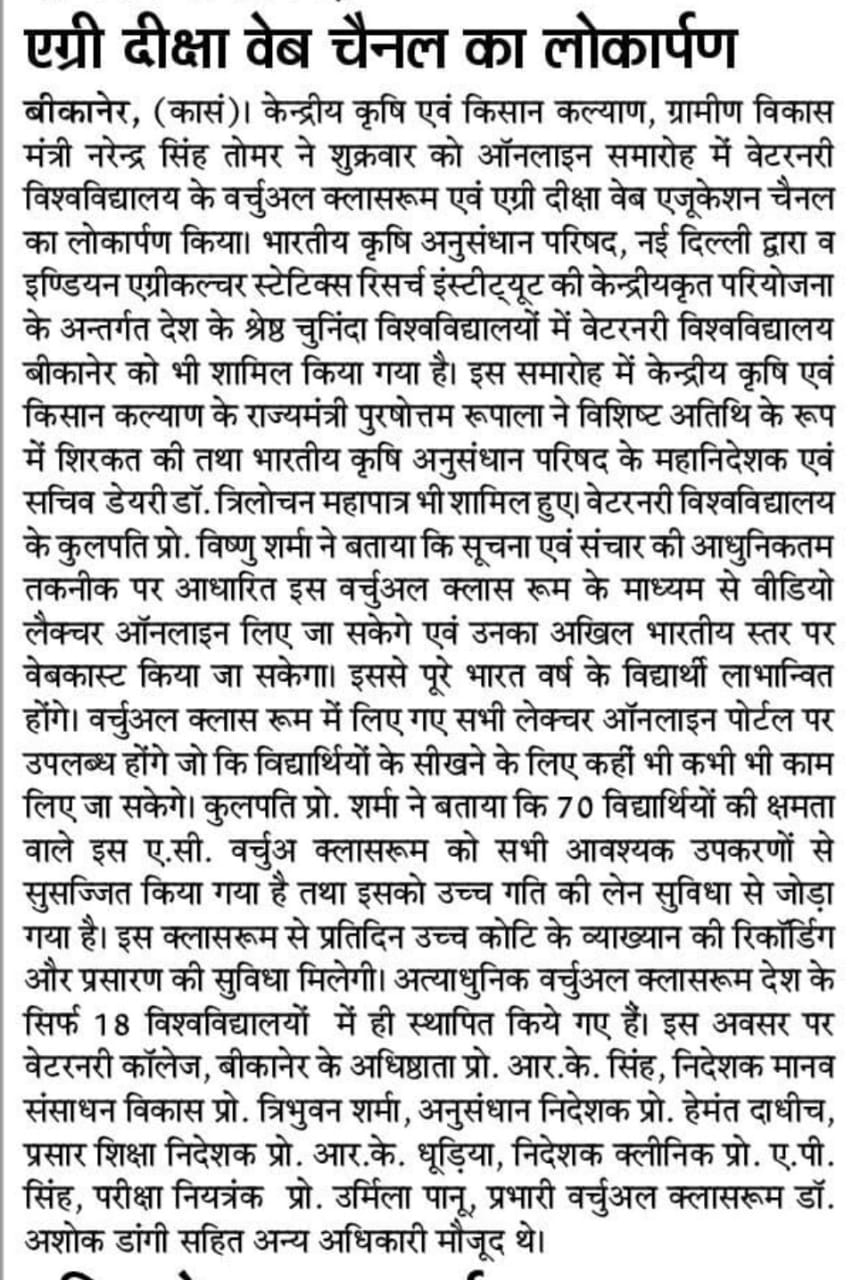 RAJUVAS, Bikaner
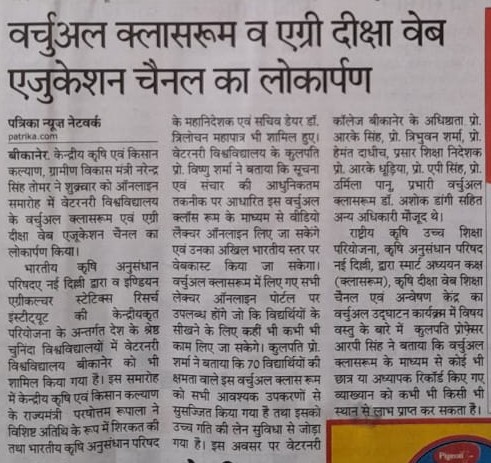 JAU, Junagarh
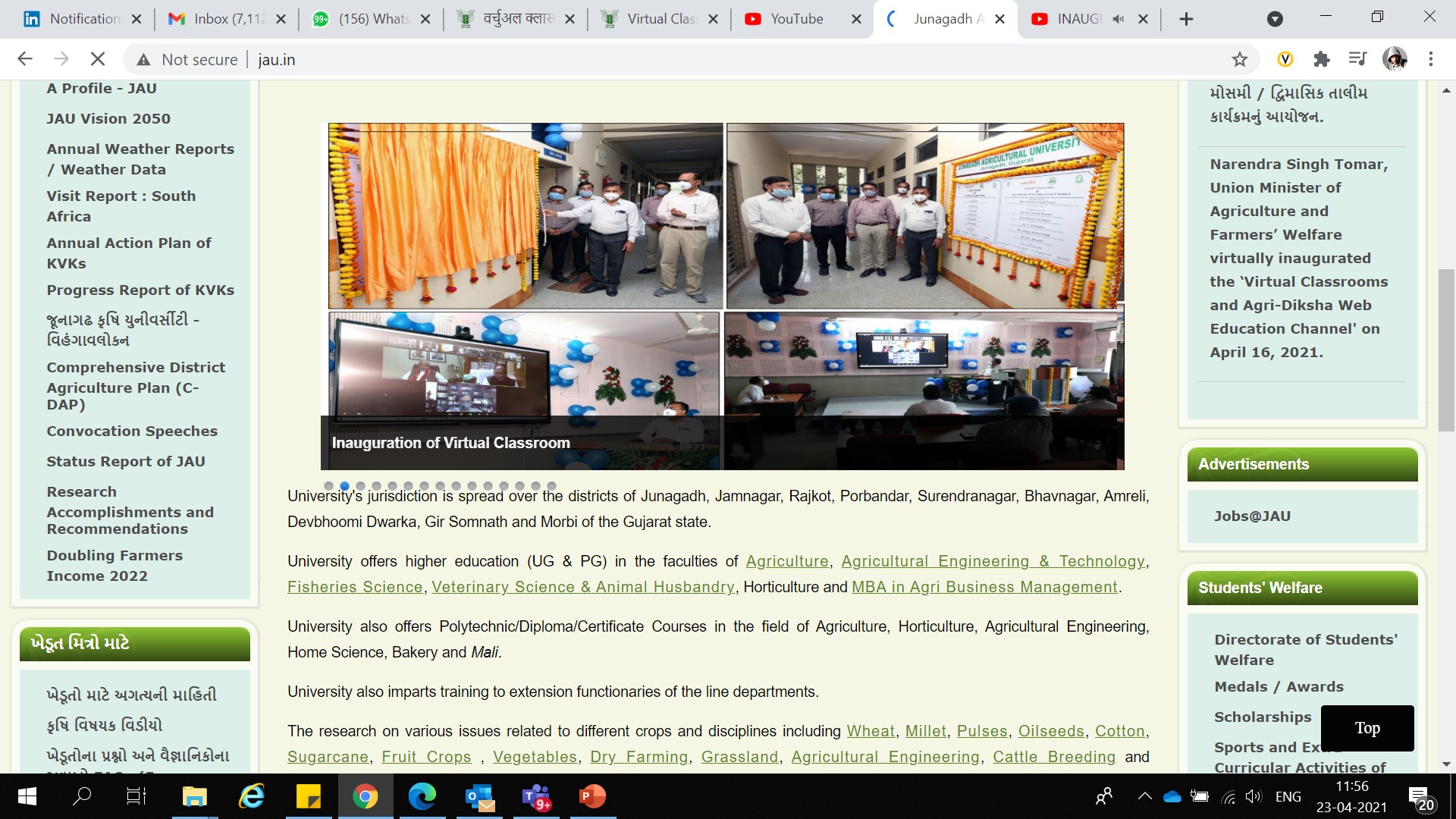 http://www.jau.in/
RLBCAU, Jhansi
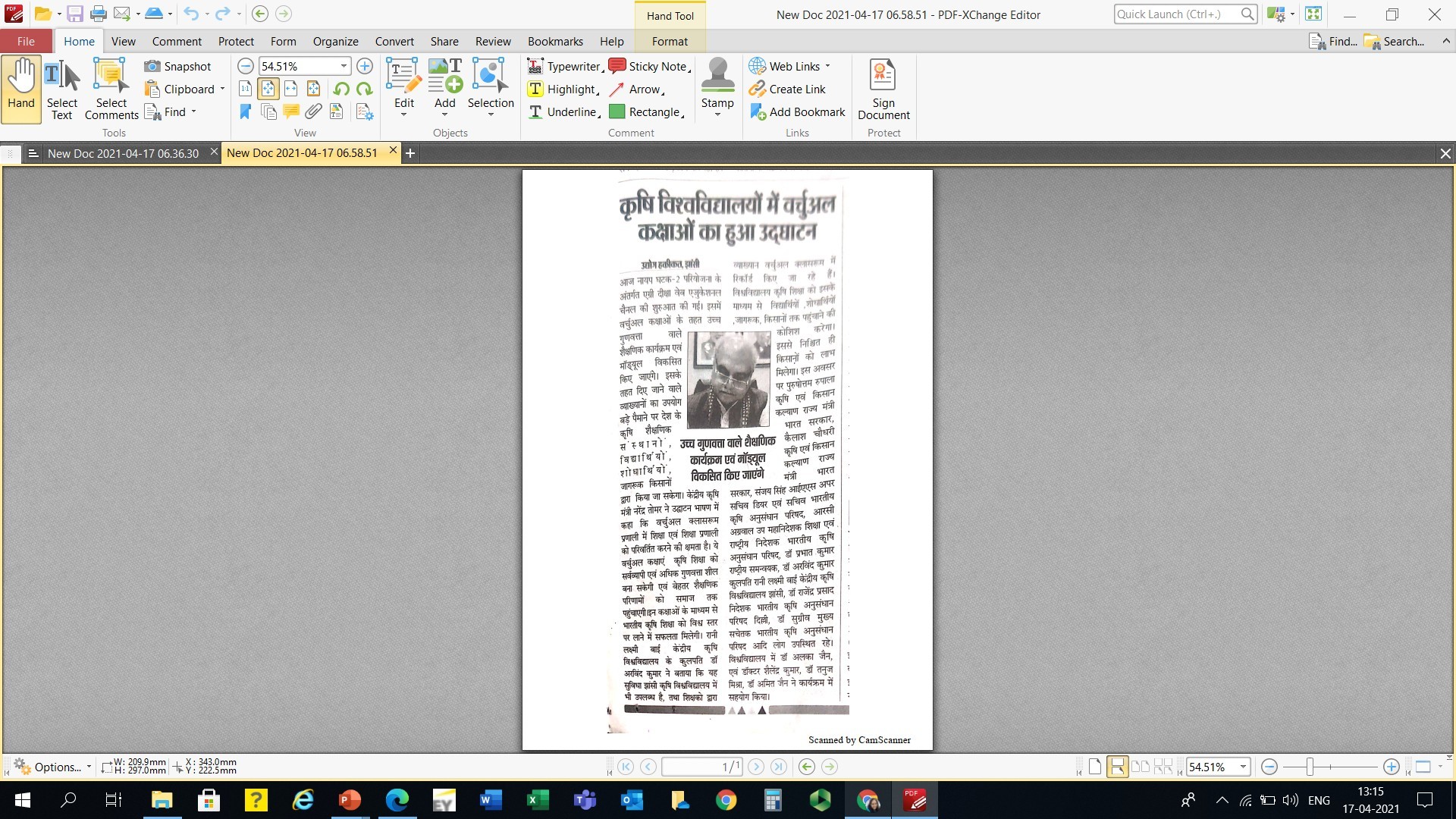 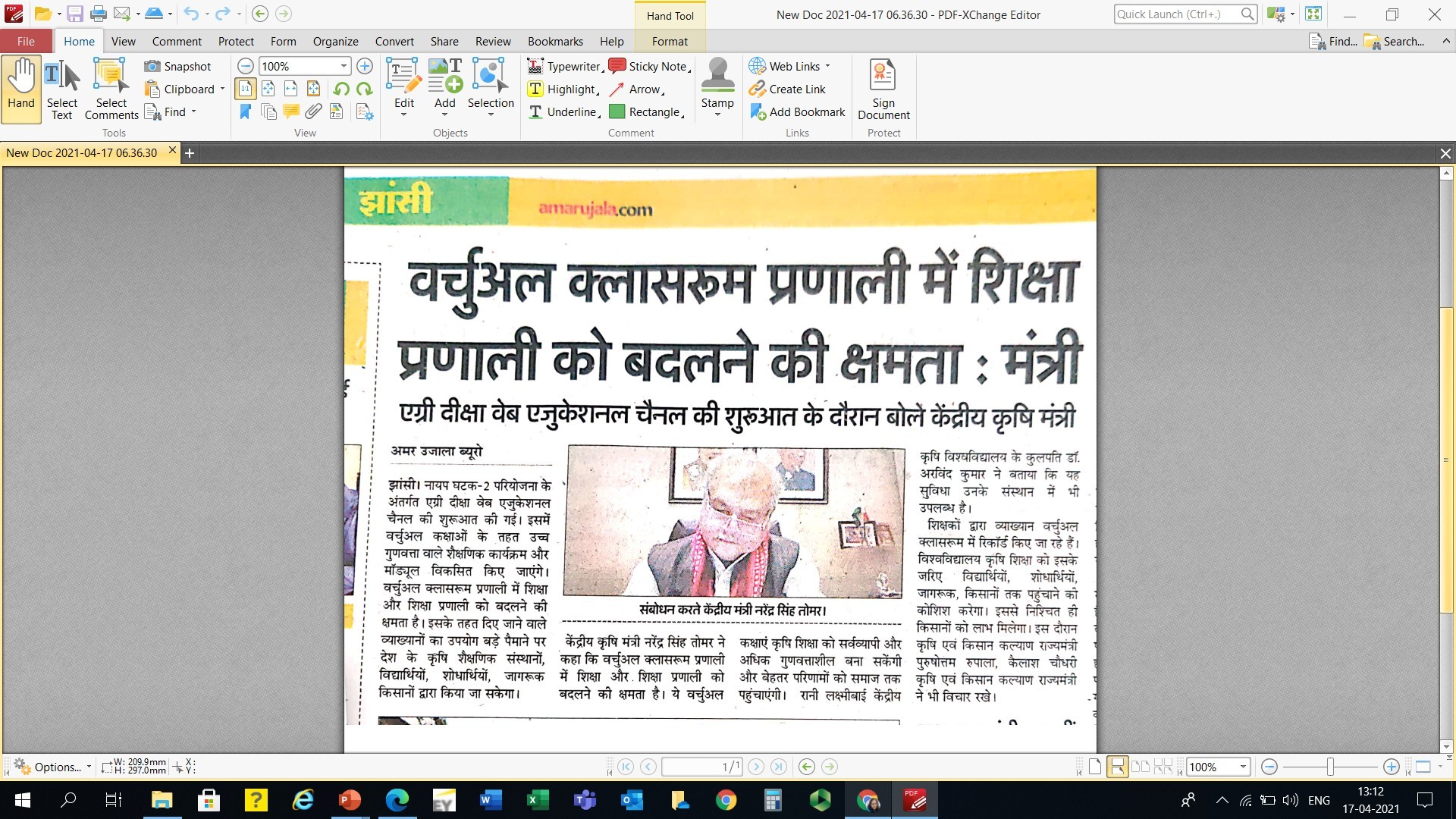 RLBCAU, Jhansi
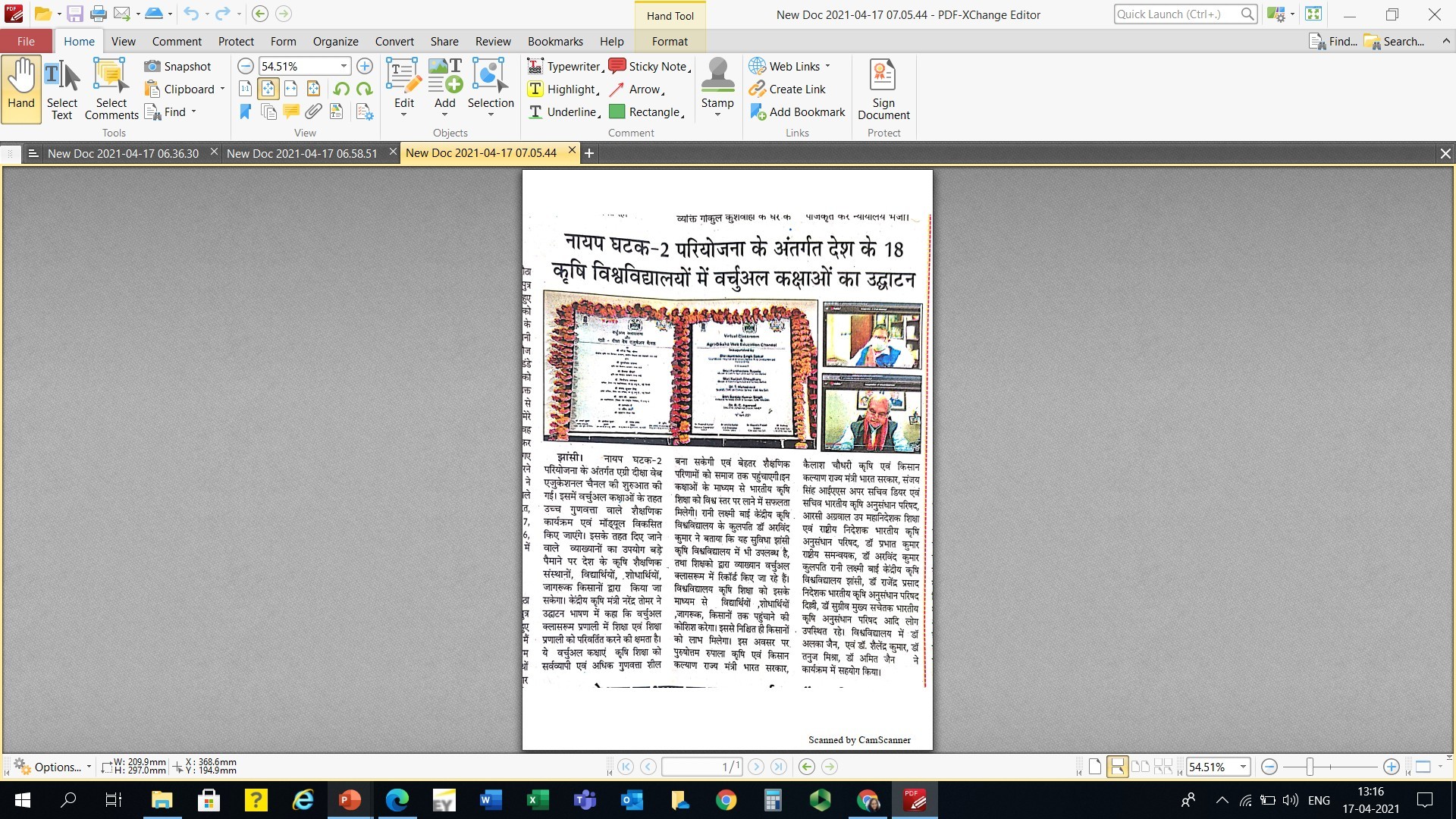 SKUAST, Kashmir
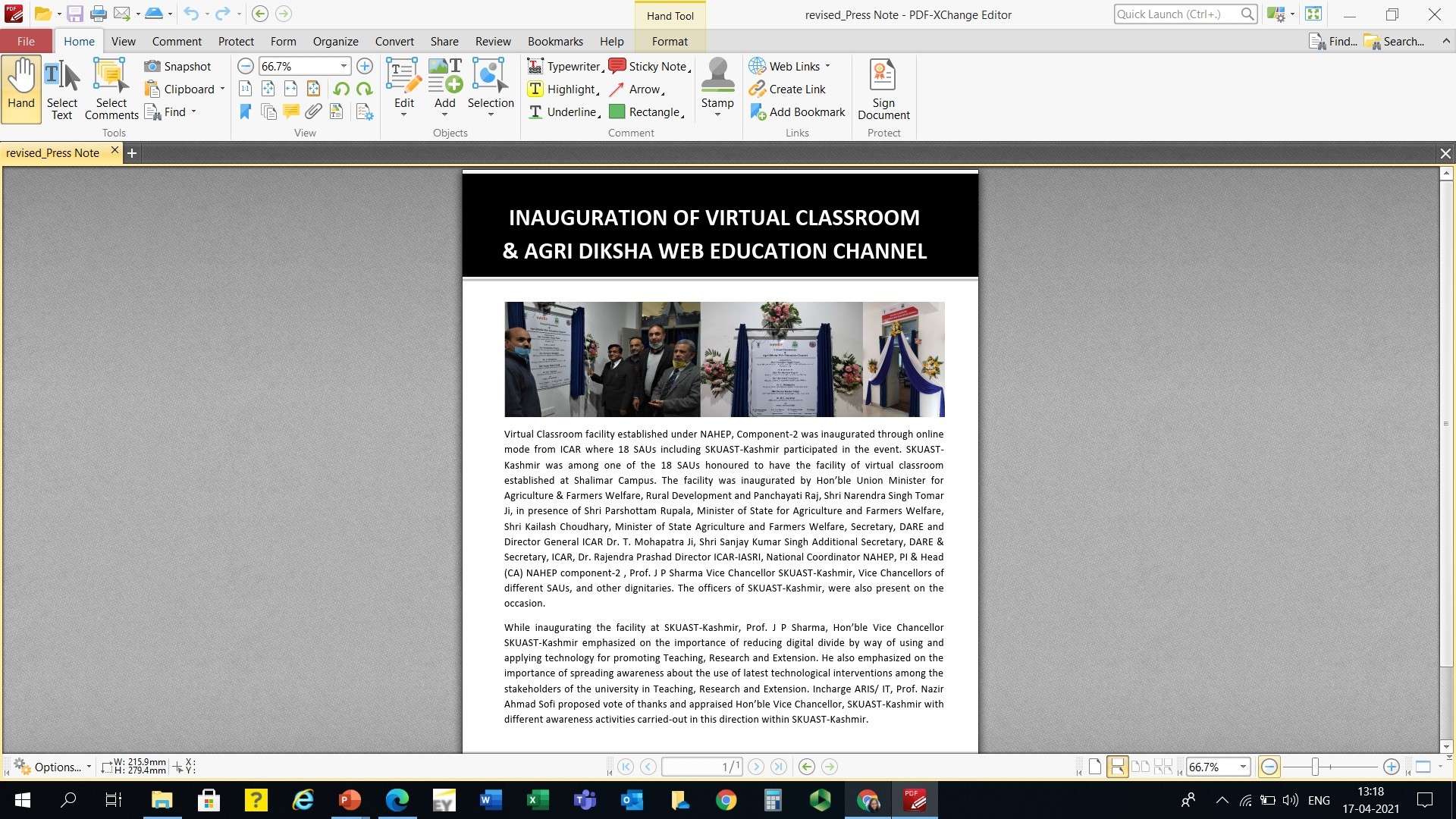 https://cdn.skuastkashmir.ac.in/NewsDoc/637542125900201249revised_Press%20Note.pdf
PAU, Ludhiana
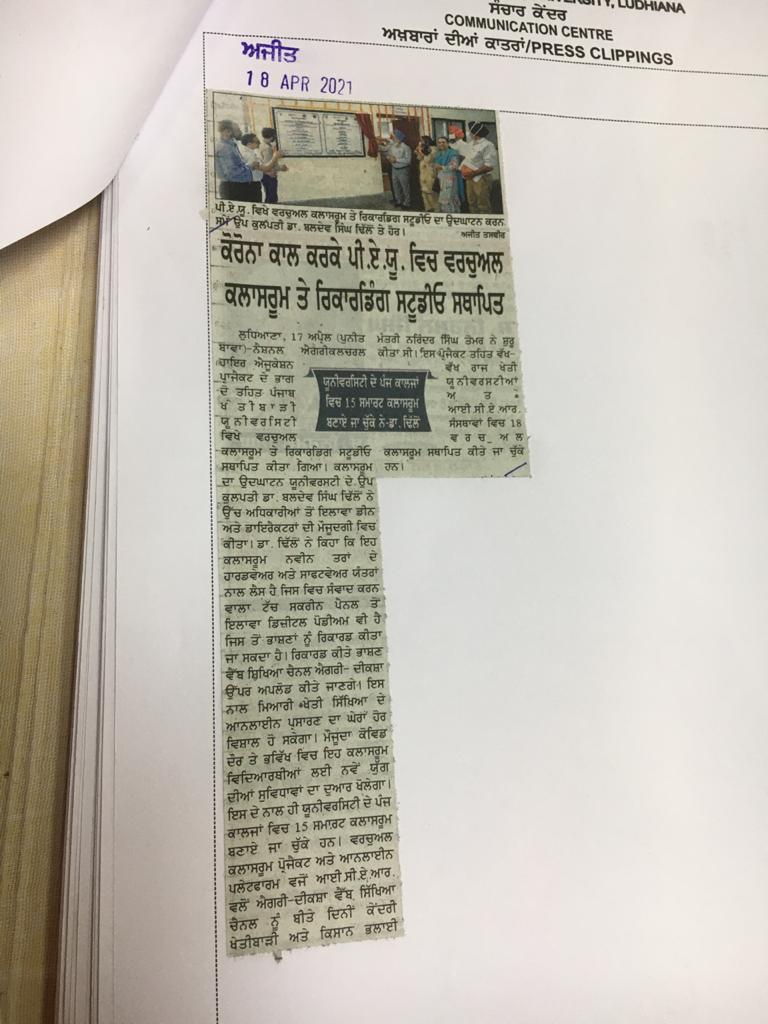 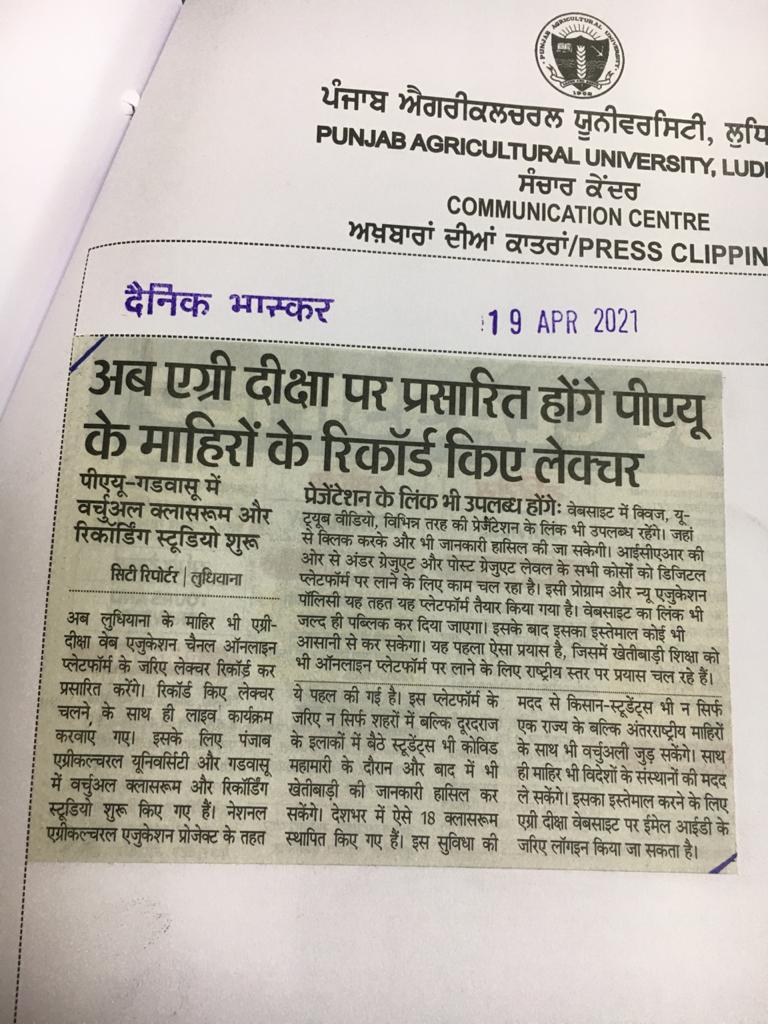 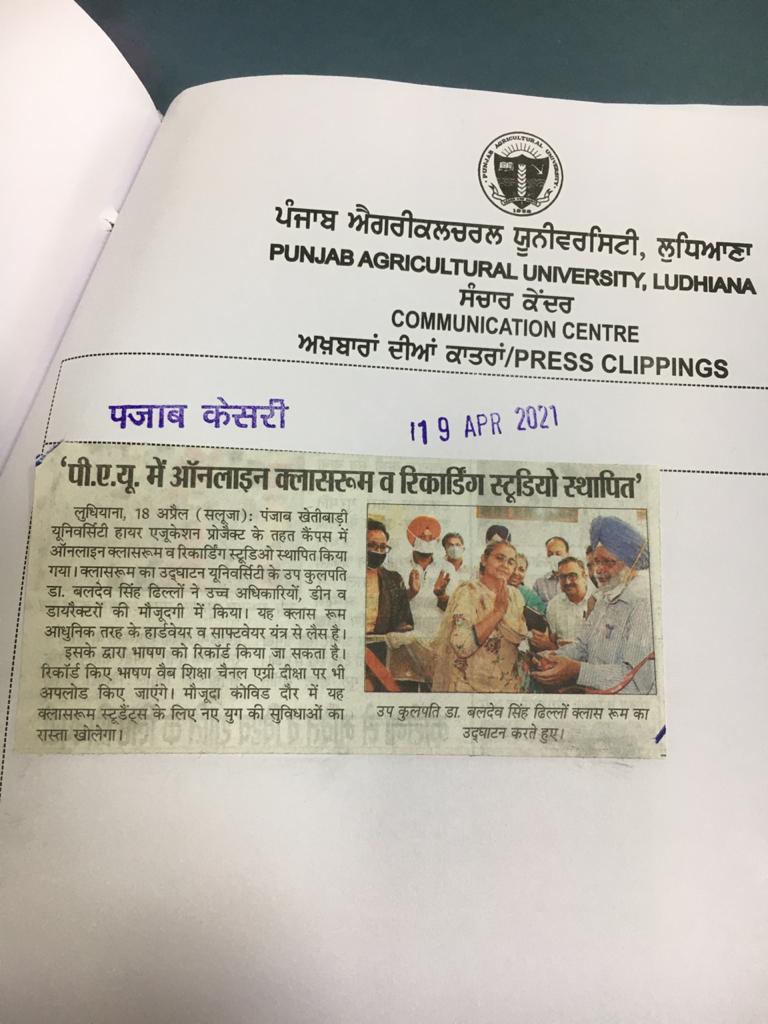 PAU, Ludhiana
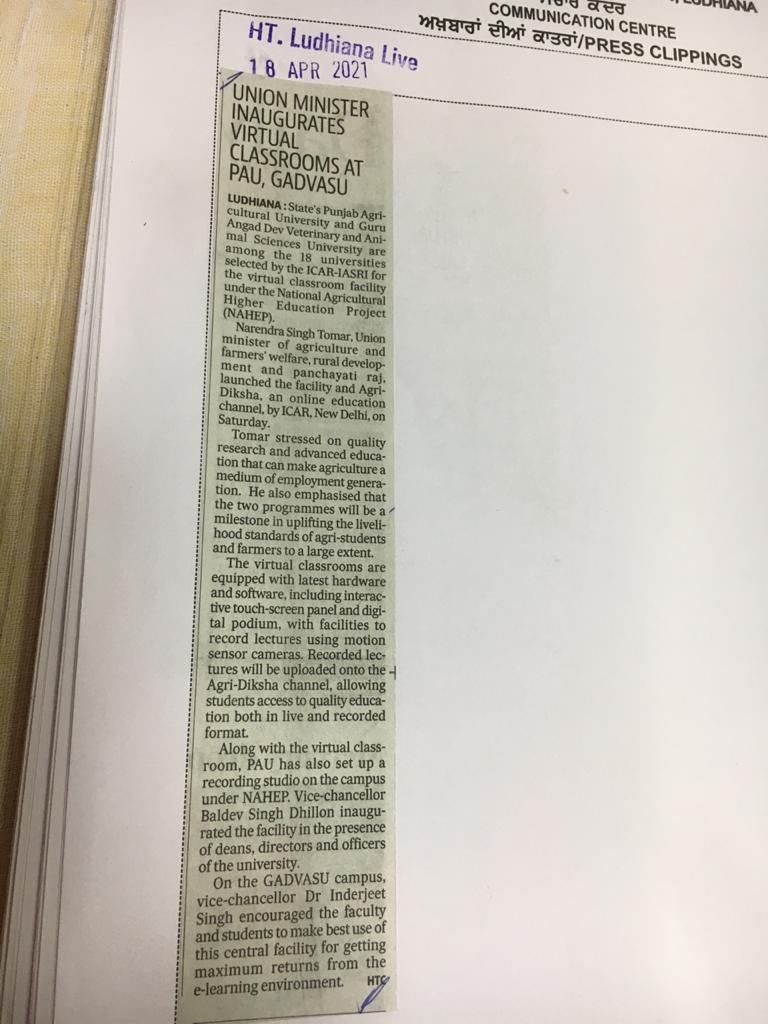 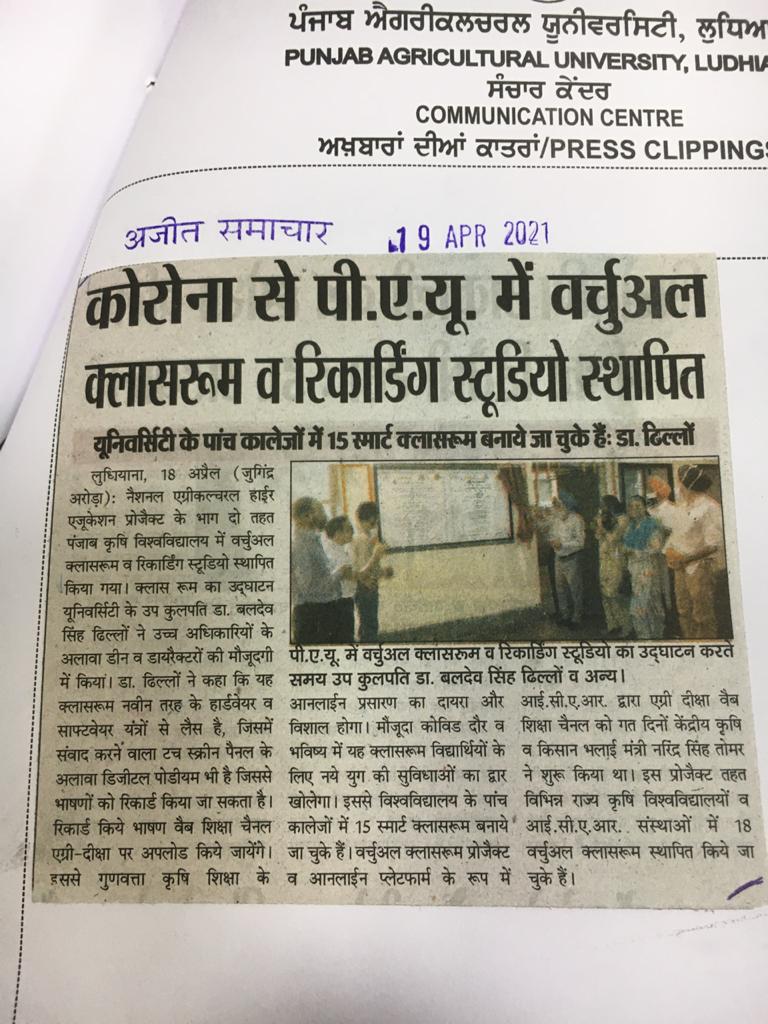 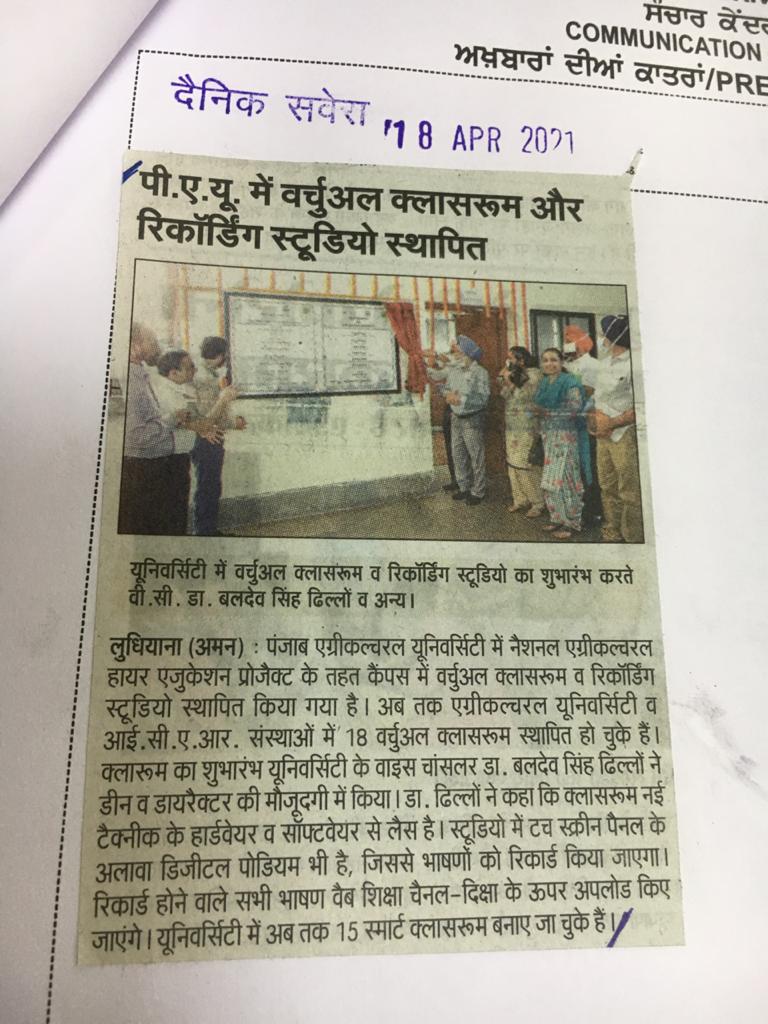 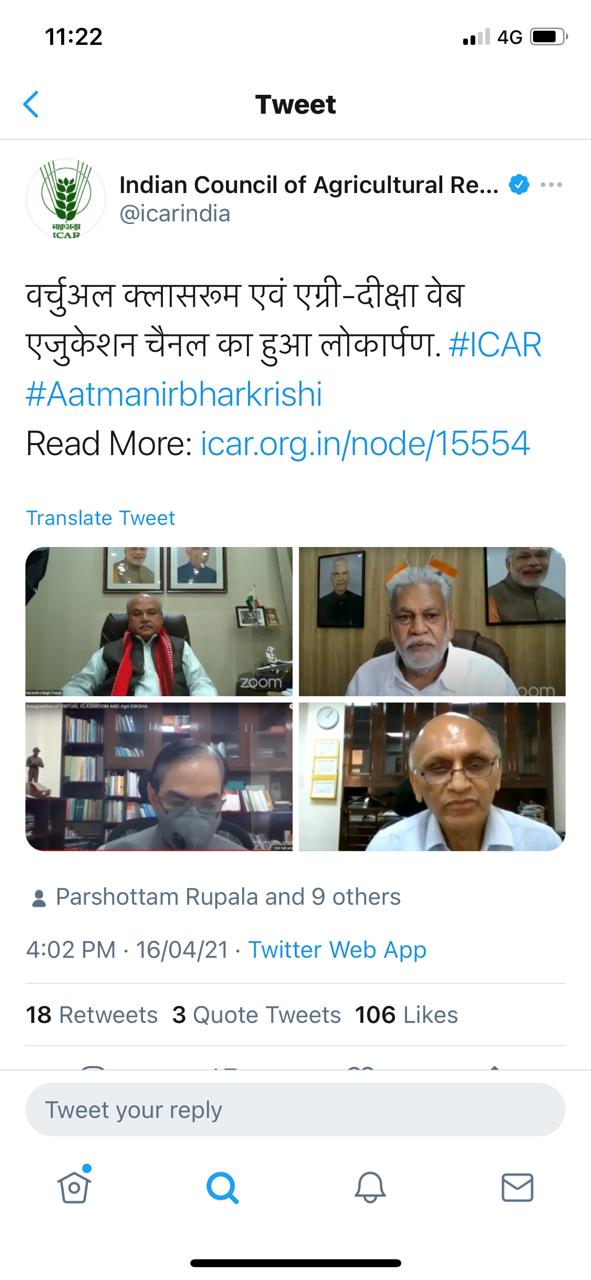 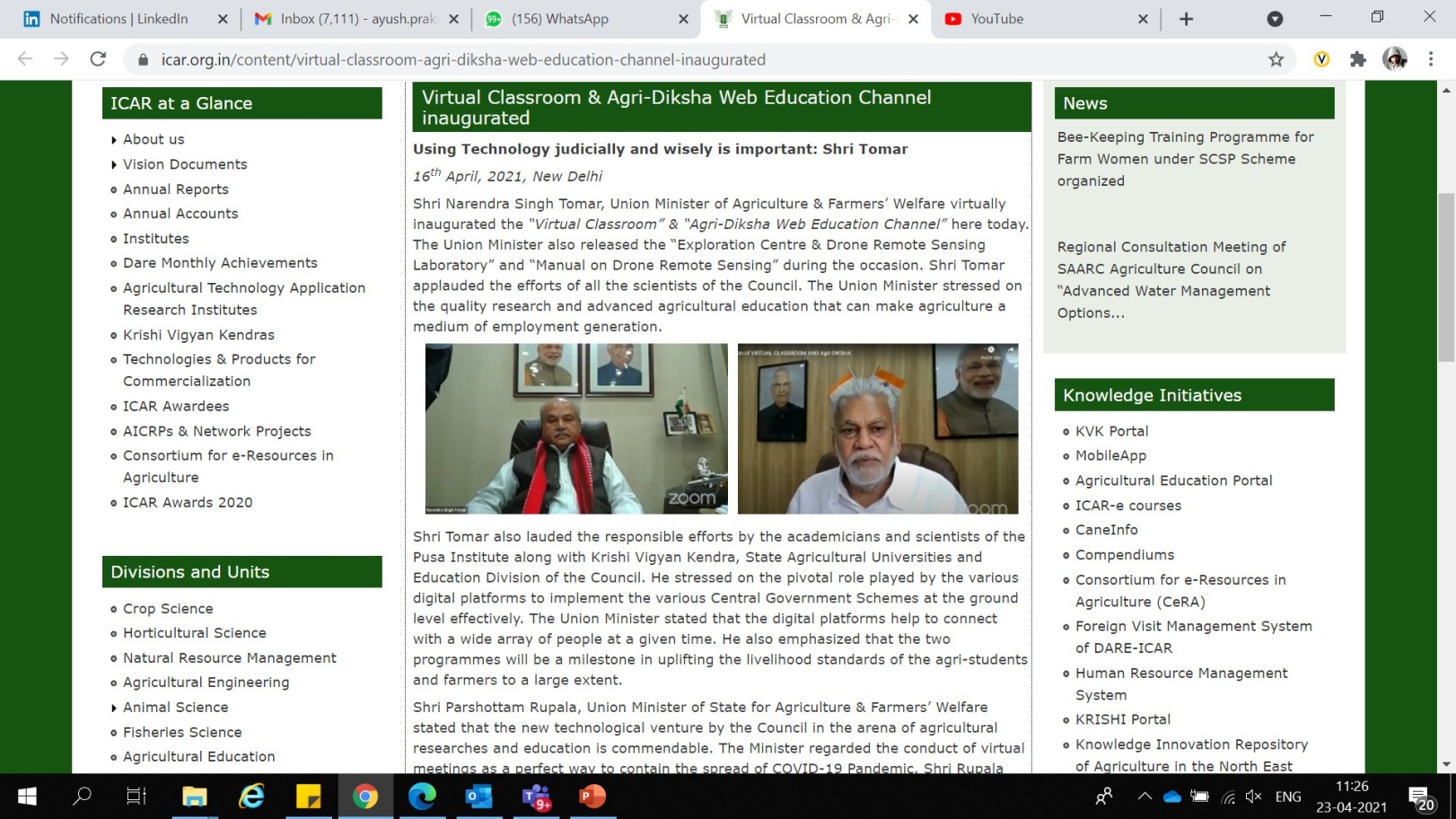 Social Media
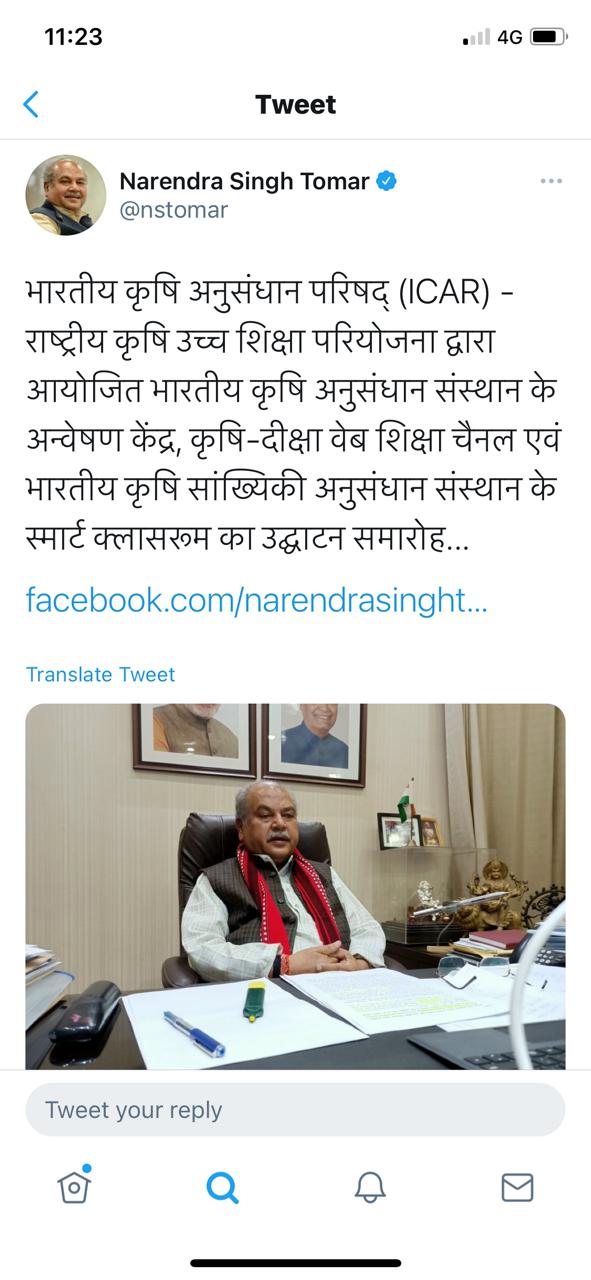 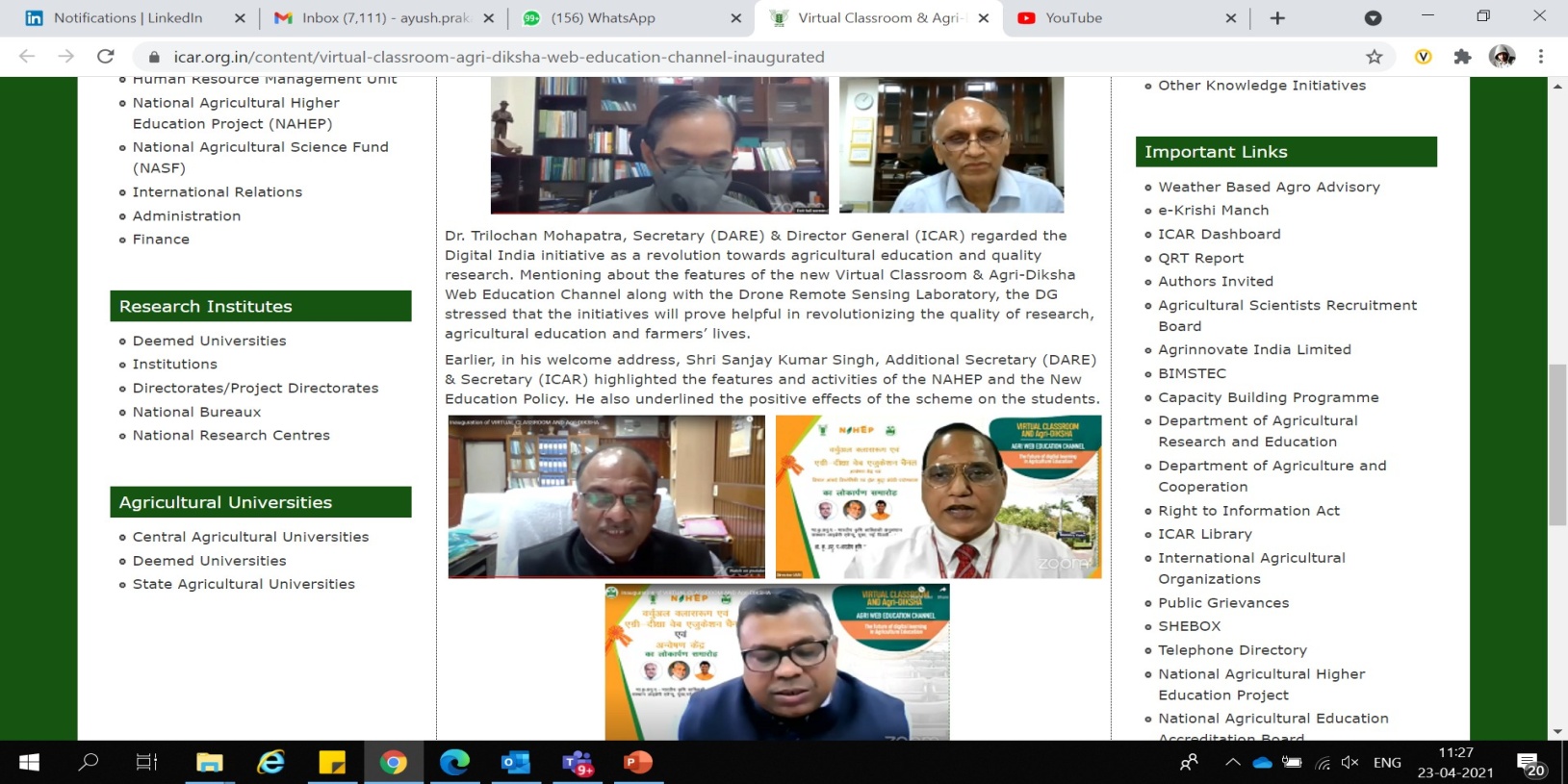 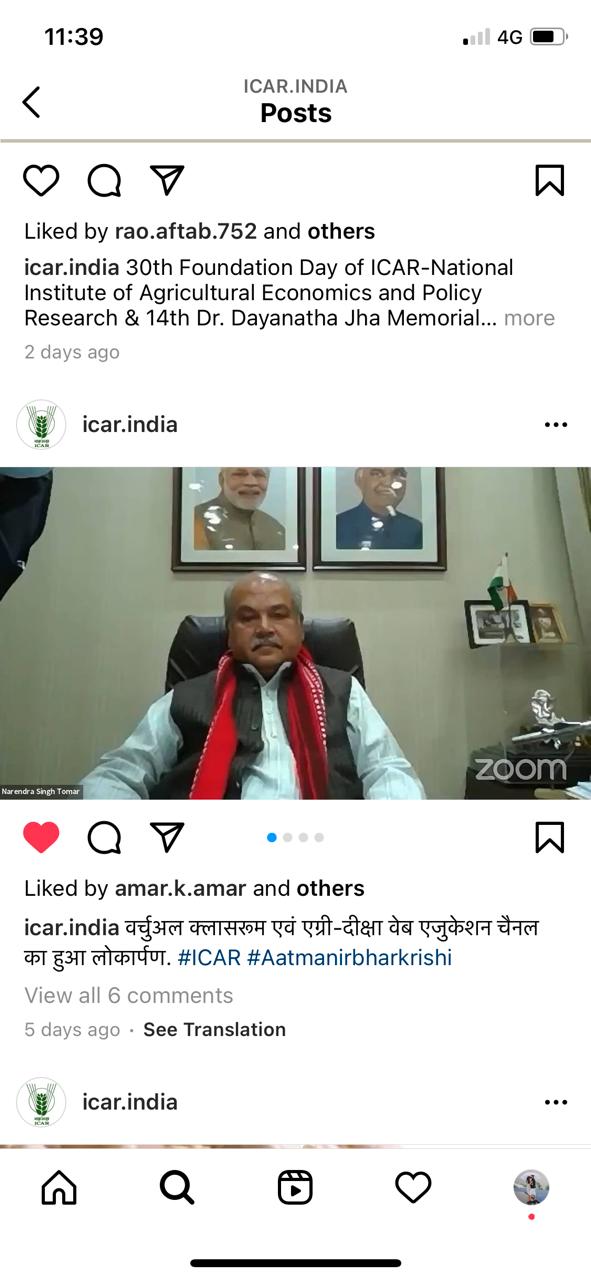 https://icar.org.in/content/virtual-classroom-agri-diksha-web-education-channel-inaugurated
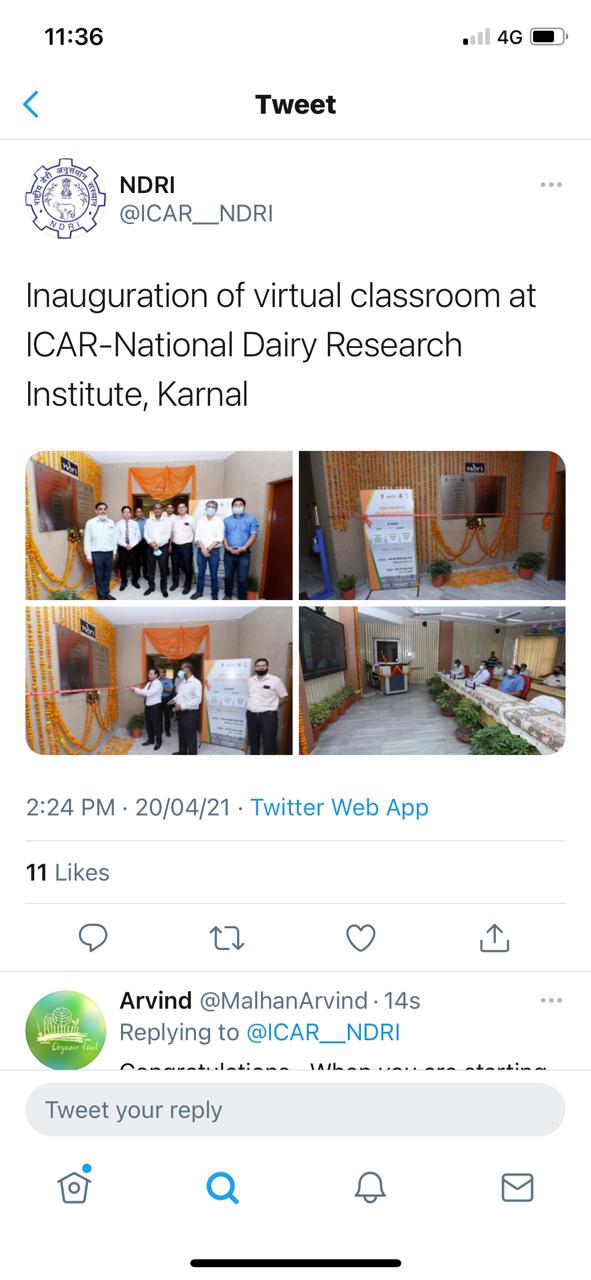 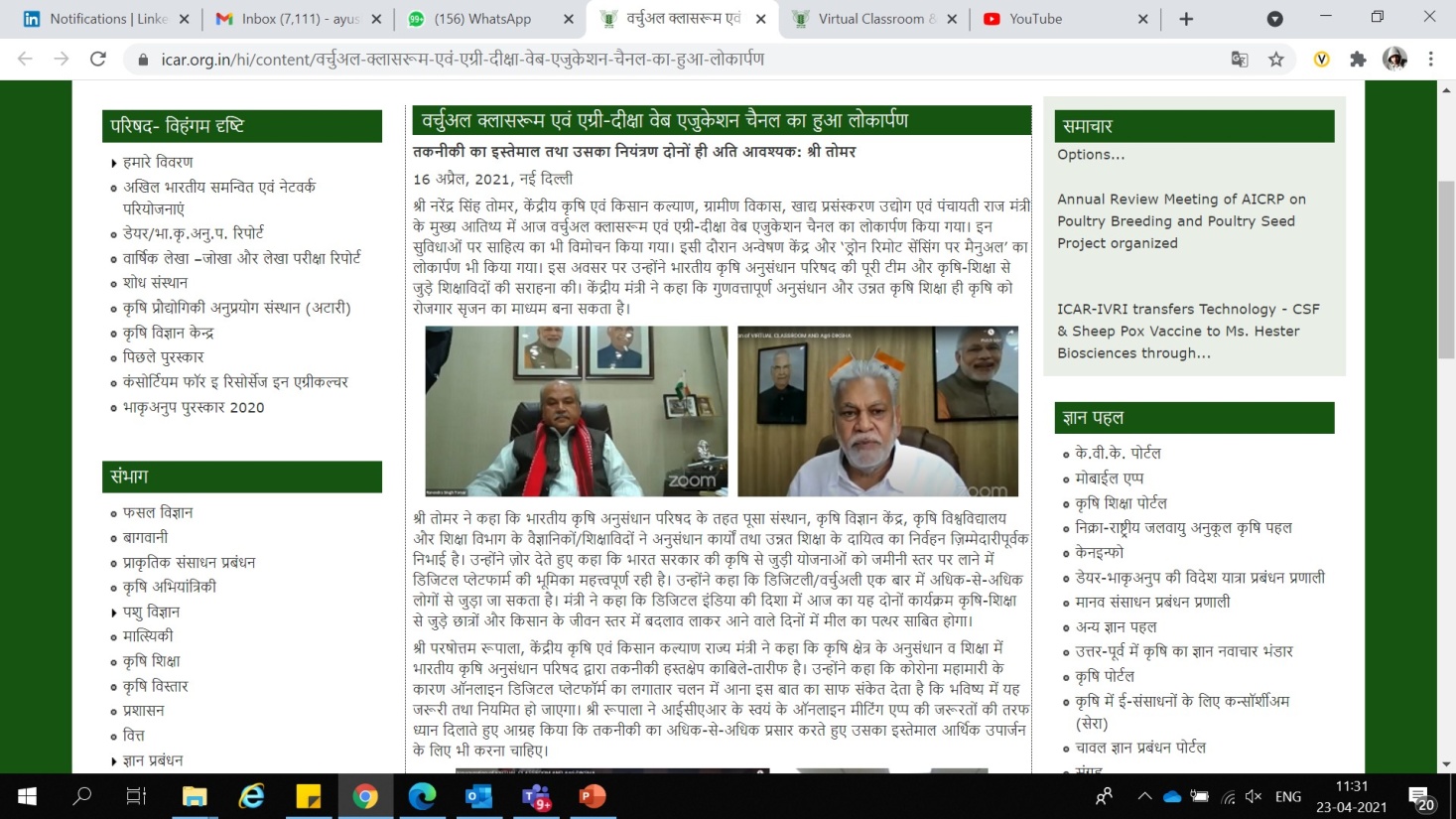 Social Media
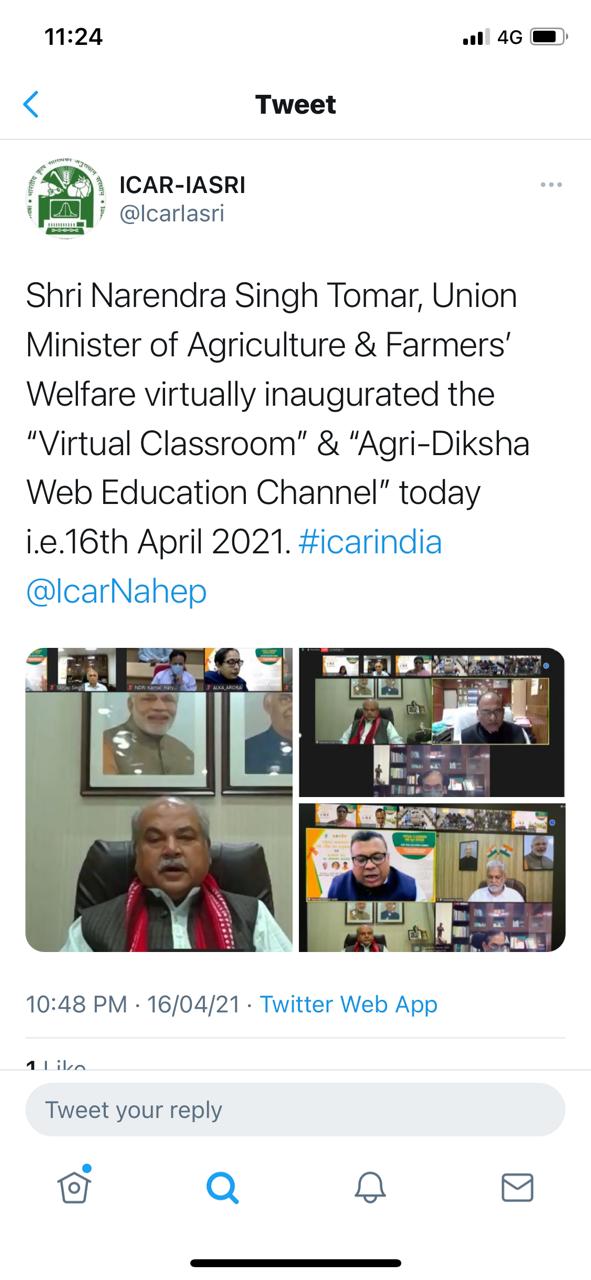 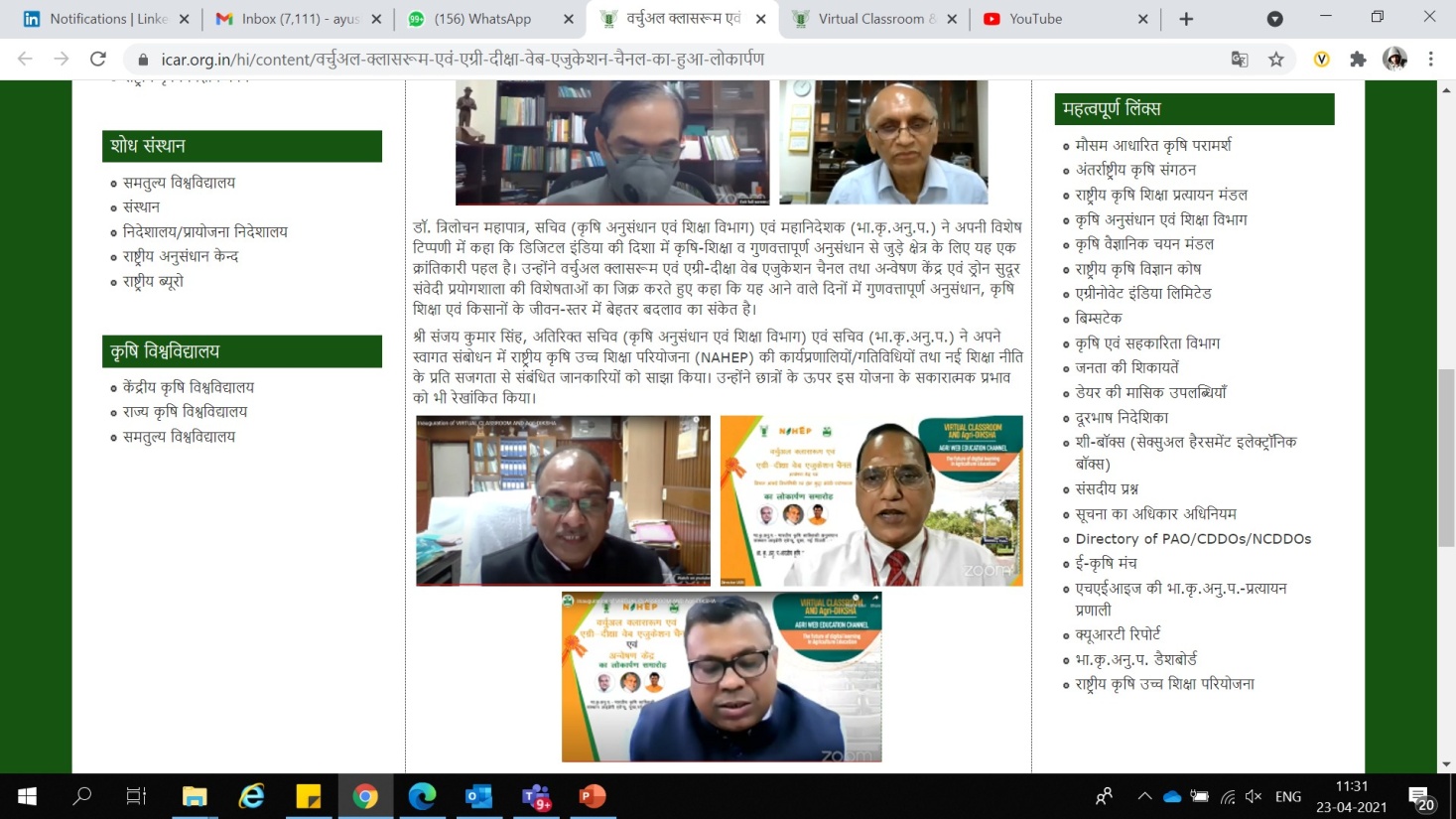 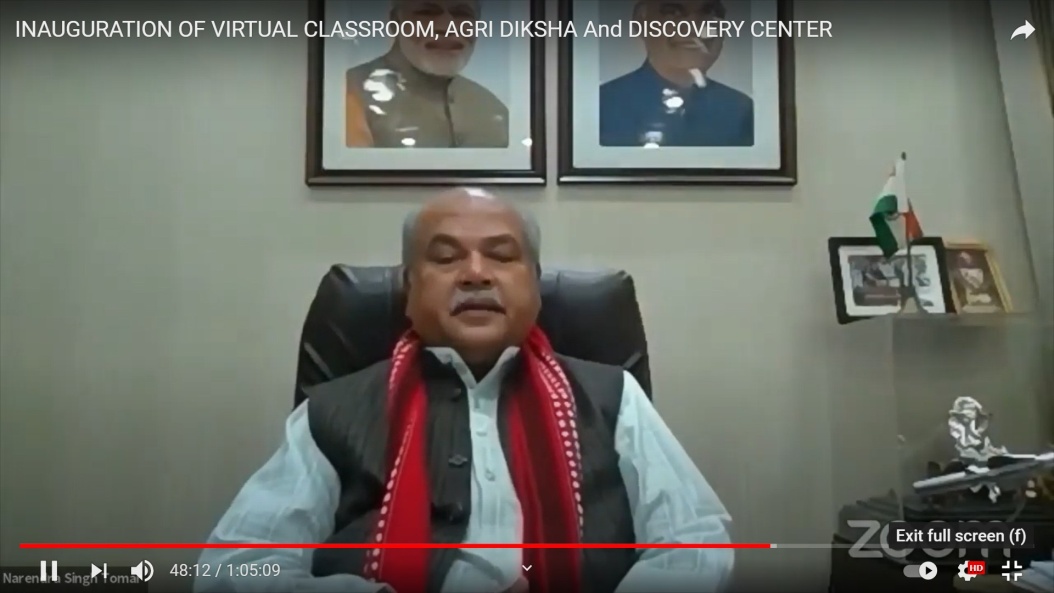 https://www.youtube.com/watch?v=-J9QLcz2p1g
https://icar.org.in/content/virtual-classroom-agri-diksha-web-education-channel-inaugurated